ДИАГНОСТИКА ВОЗМУЩЕННОЙ ОБЛАСТИ ИОНОСФЕРЫ
ПО ДАННЫМ ОПТИЧЕСКИХ ИЗМЕРЕНИЙ И ГНСС РАДИОЗОНДИРОВАНИЯ


В. В. Емельянов, Д. А. Когогин, Д. С. Максимов, И. А. Насыров, 
А. Б. Белецкий, А. В. Шиндин, С. М. Грач, Р. В. Загретдинов
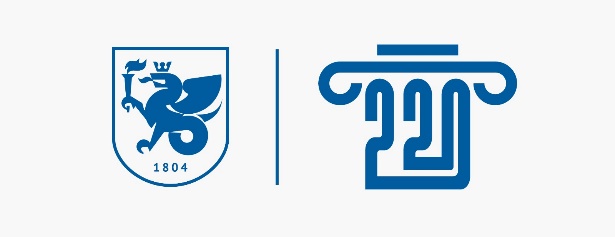 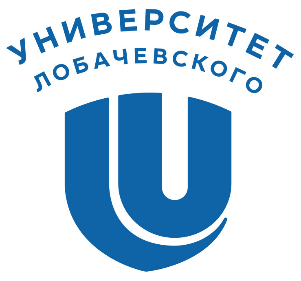 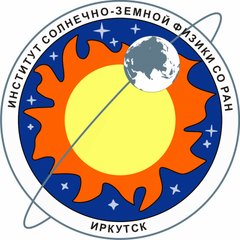 Иркутск, 2024
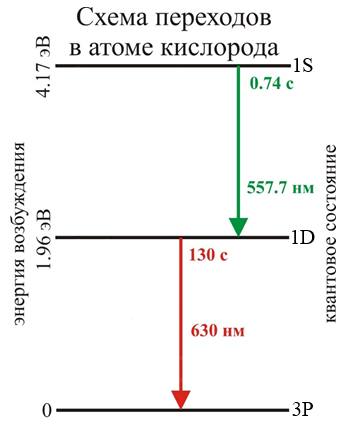 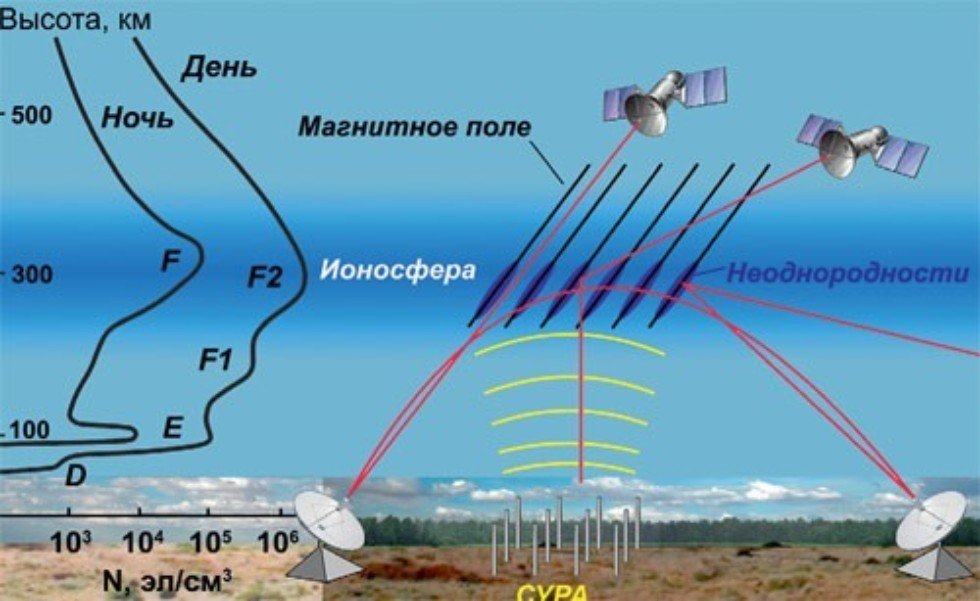 Свечение
Возбуждение атомов кислорода при столкновении с высокоэнергетическими электронами, ускоренными плазменными волнами в возмущенной области:
𝑒¯ + O → 𝑒¯ + O(1D2)
Подавление
Реакция диссоциативной рекомбинации электронов с ионами молекулярного кислорода:
O2+ + 𝑒¯ → O + O + 6,96 эВ
Стенд «Сура»
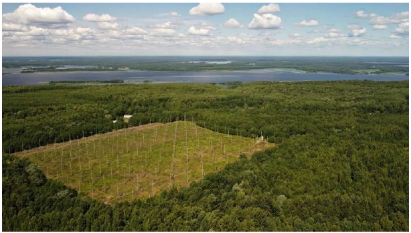 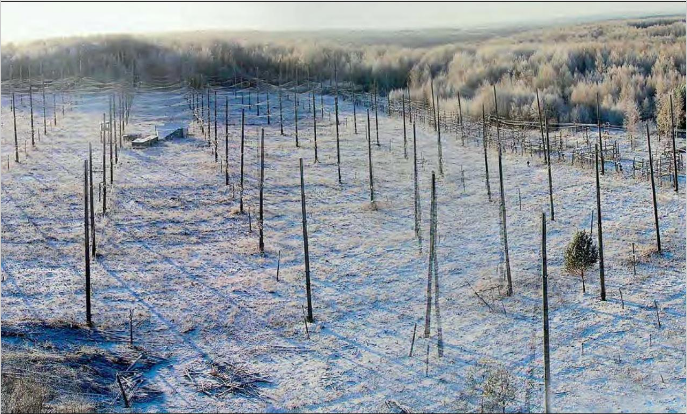 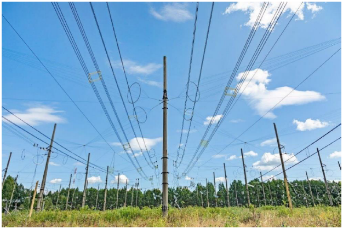 Фазированная антенная решетка (ФАР)
144 антенны на высоте 22 метра на расстоянии 25 м друг от друга
Режим работы: прием и передача
Частотный диапазон: 4.3 МГц – 9.5 МГц
Географические координаты: 56.13° с.ш., 46.10° в.д.
Оборудование
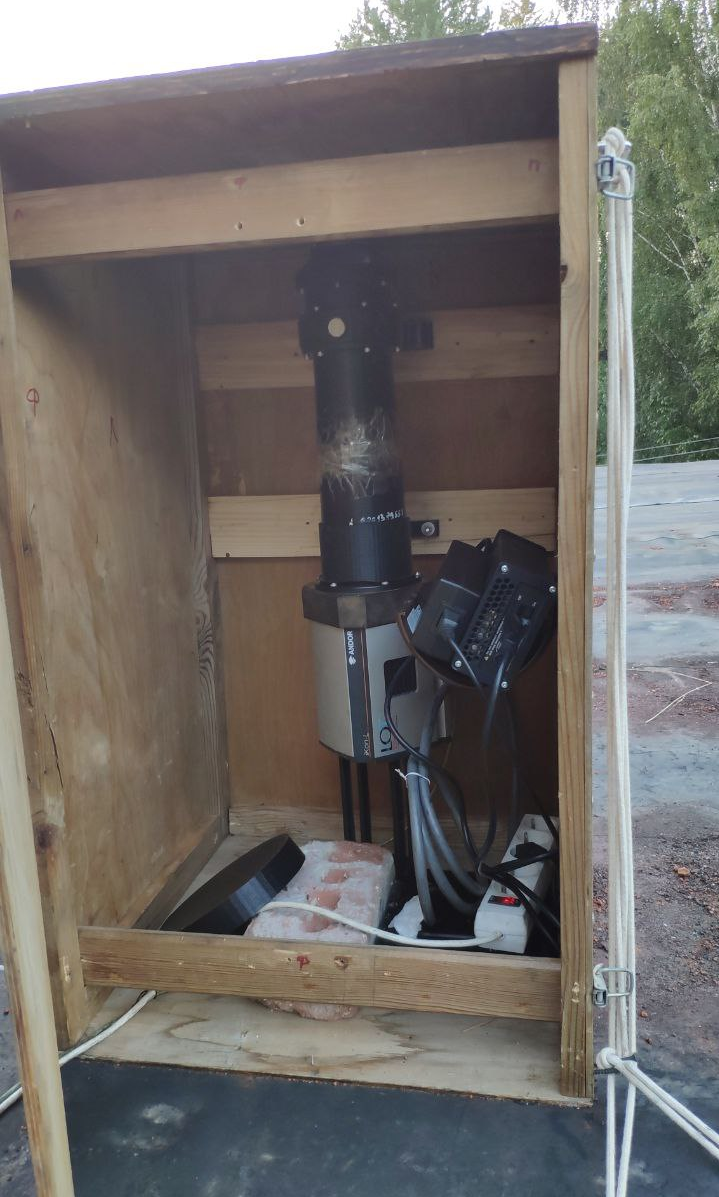 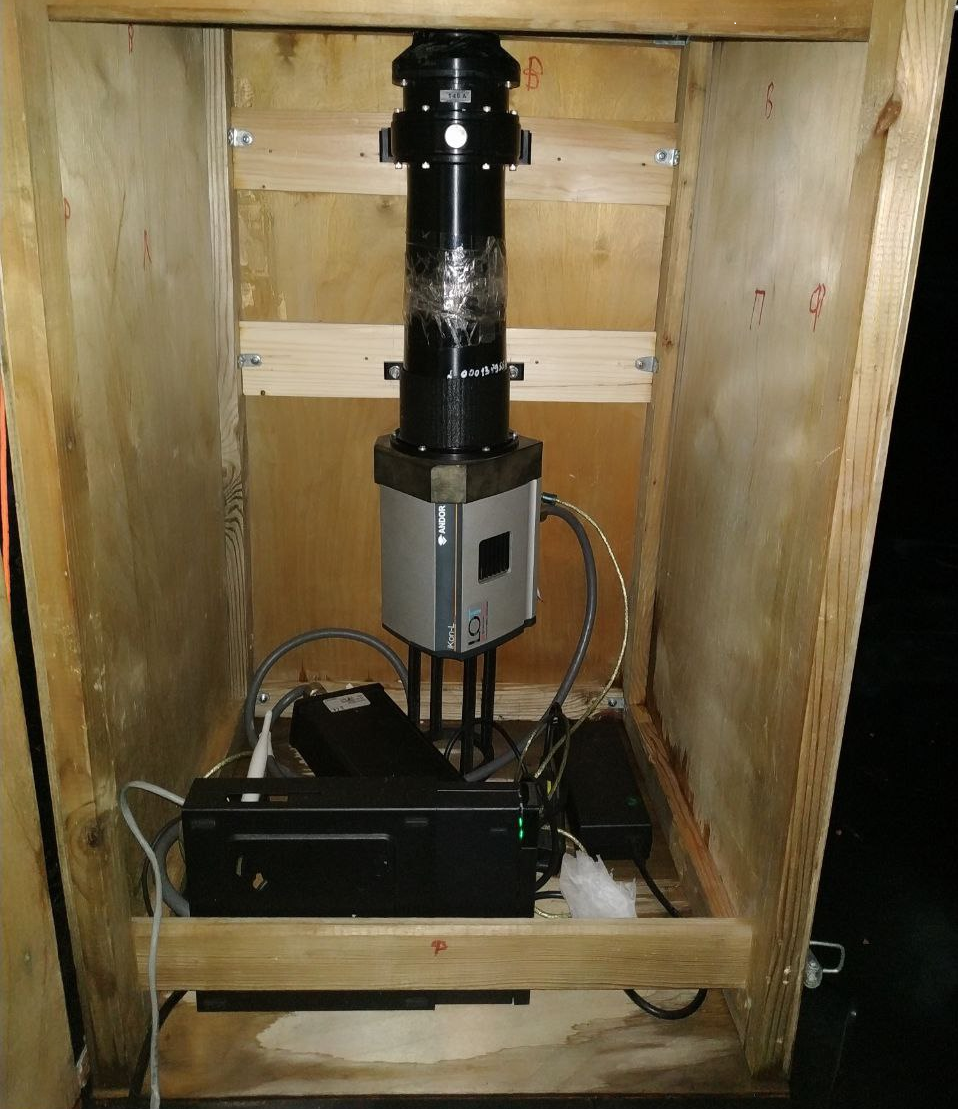 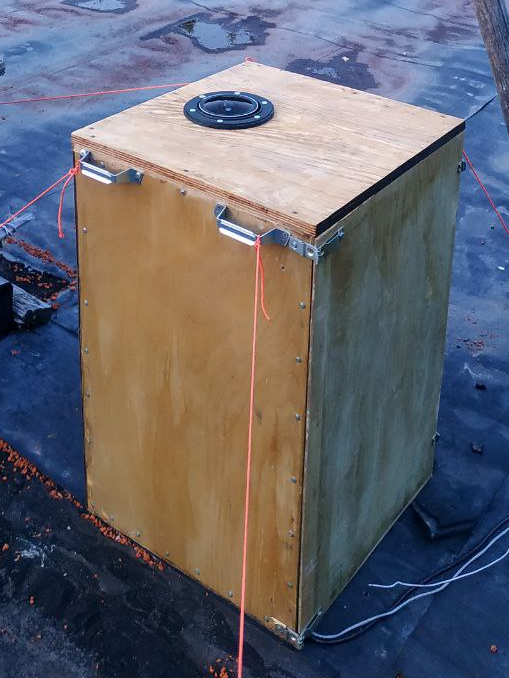 Результаты экспериментов
Процесс выделения стимулированных оптических эффектов
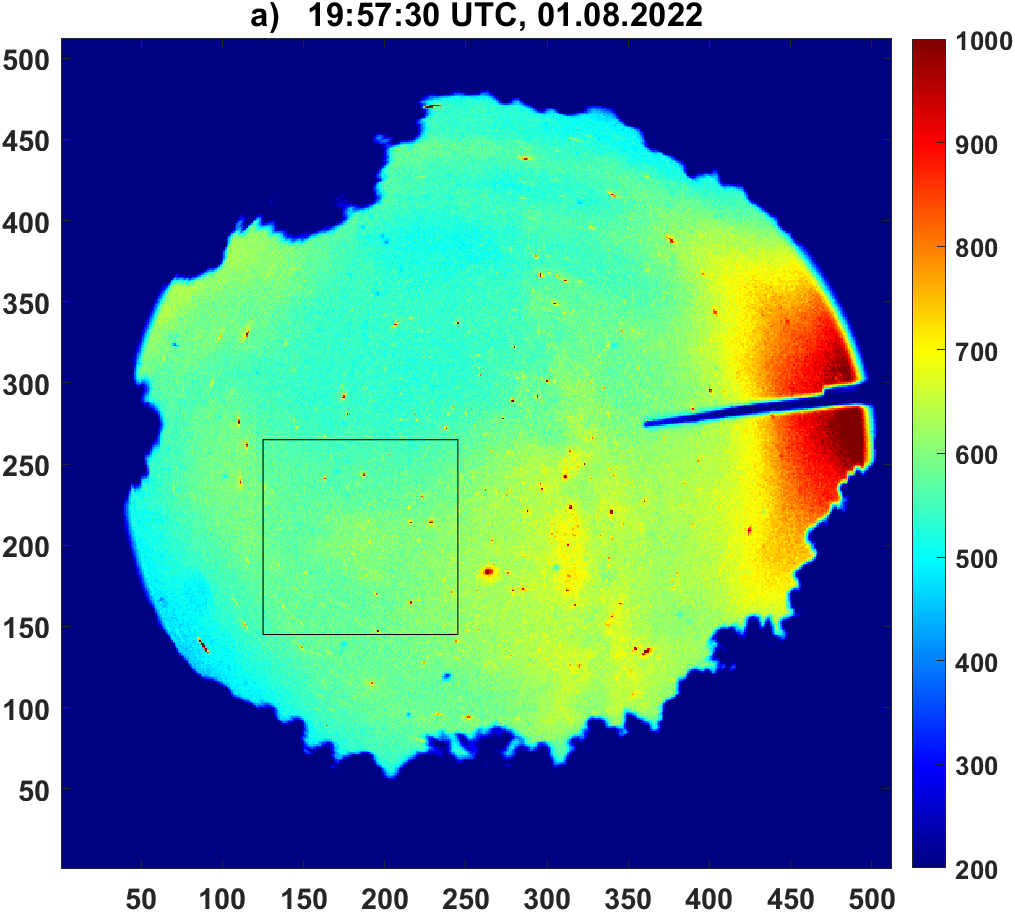 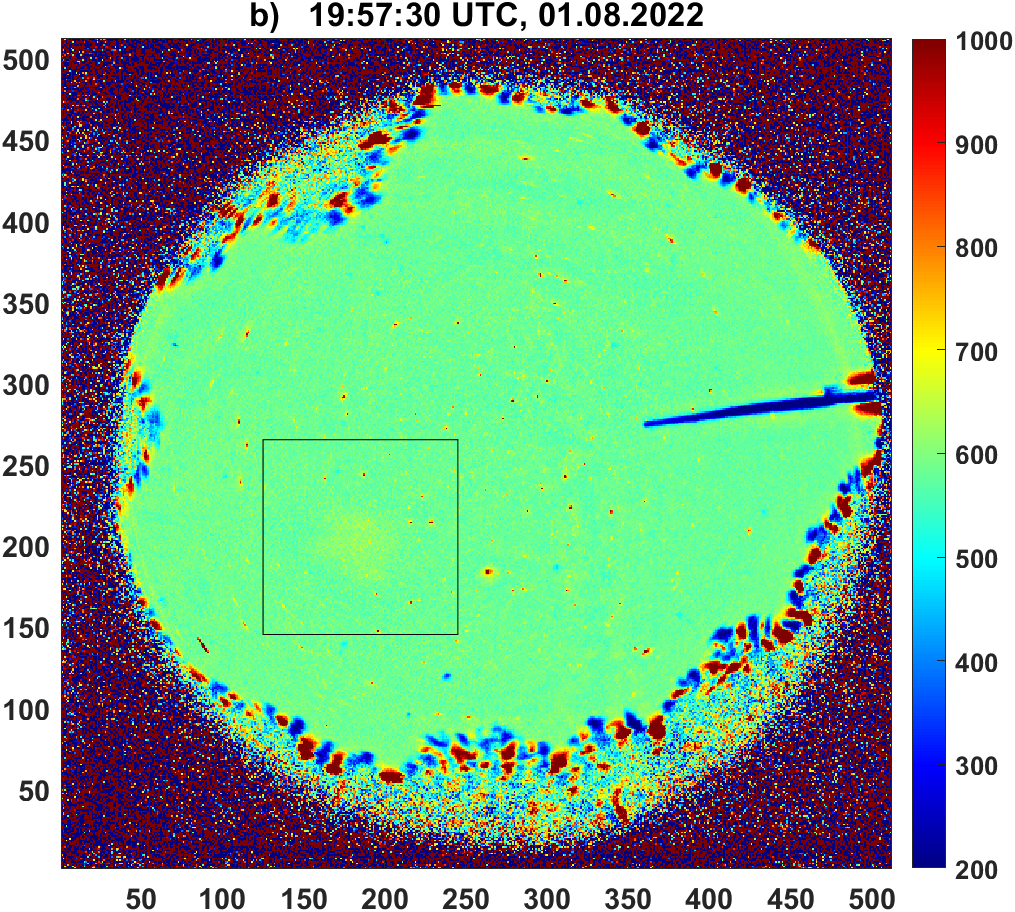 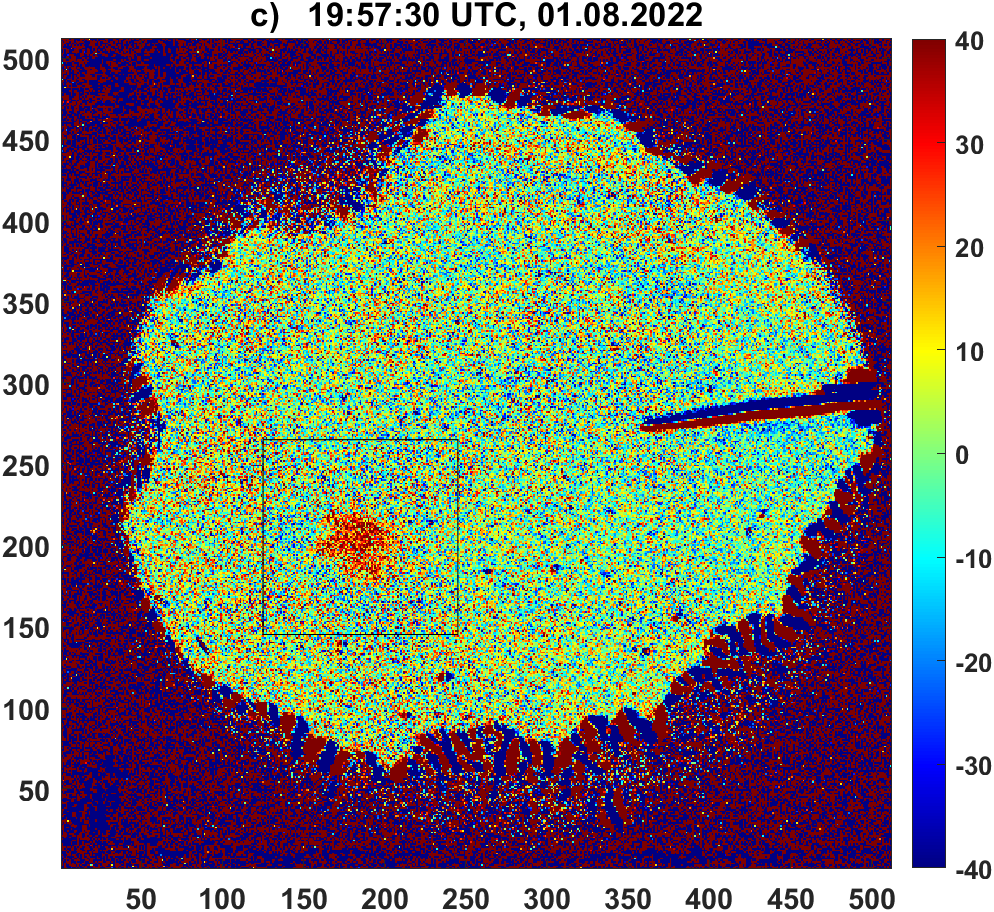 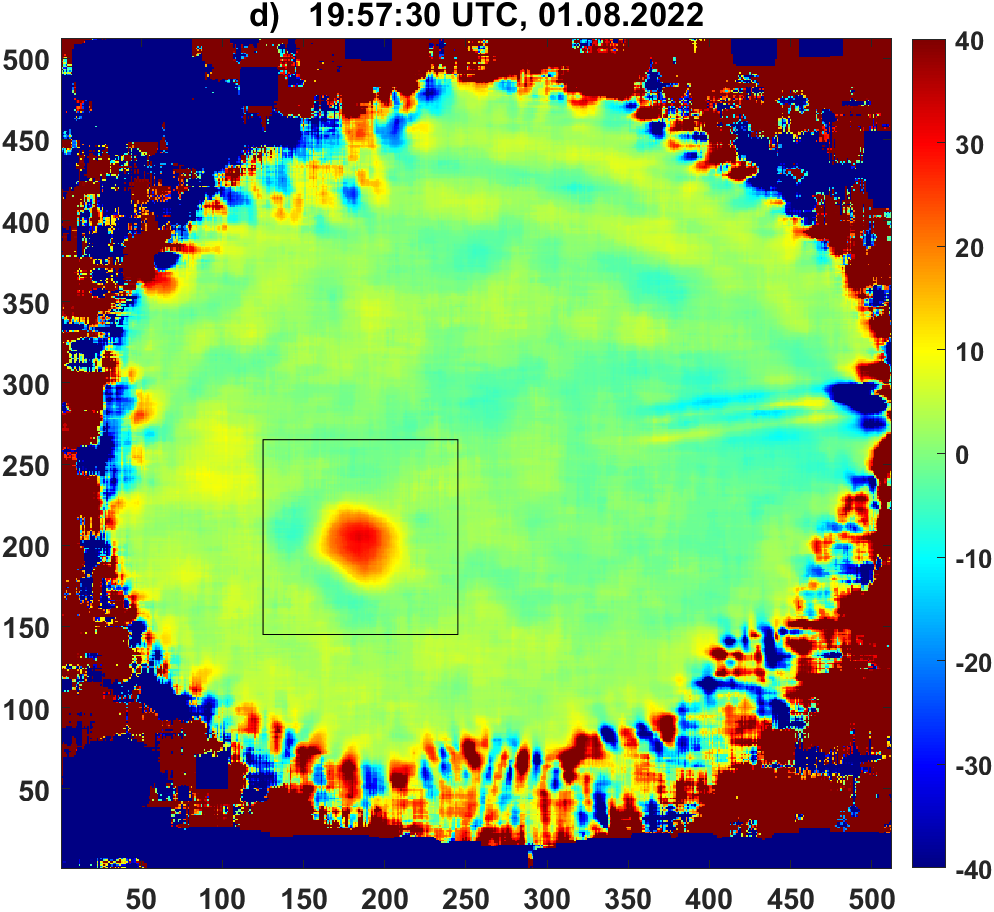 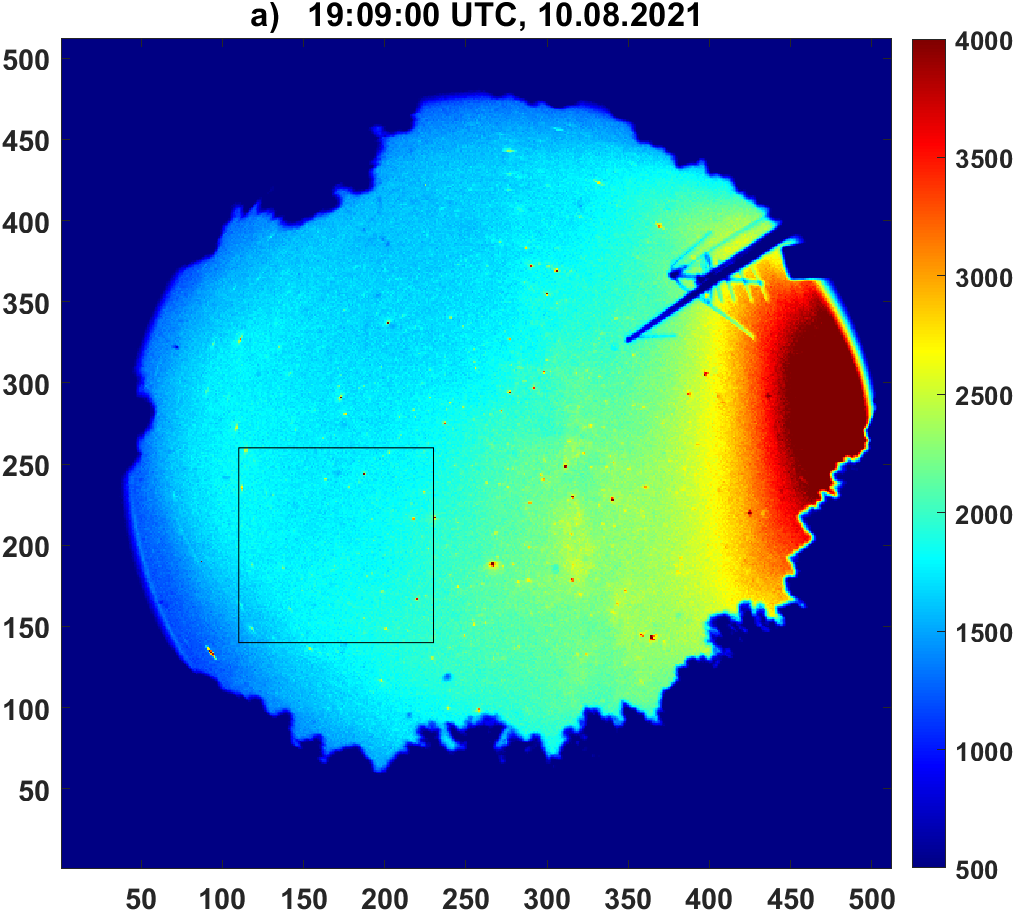 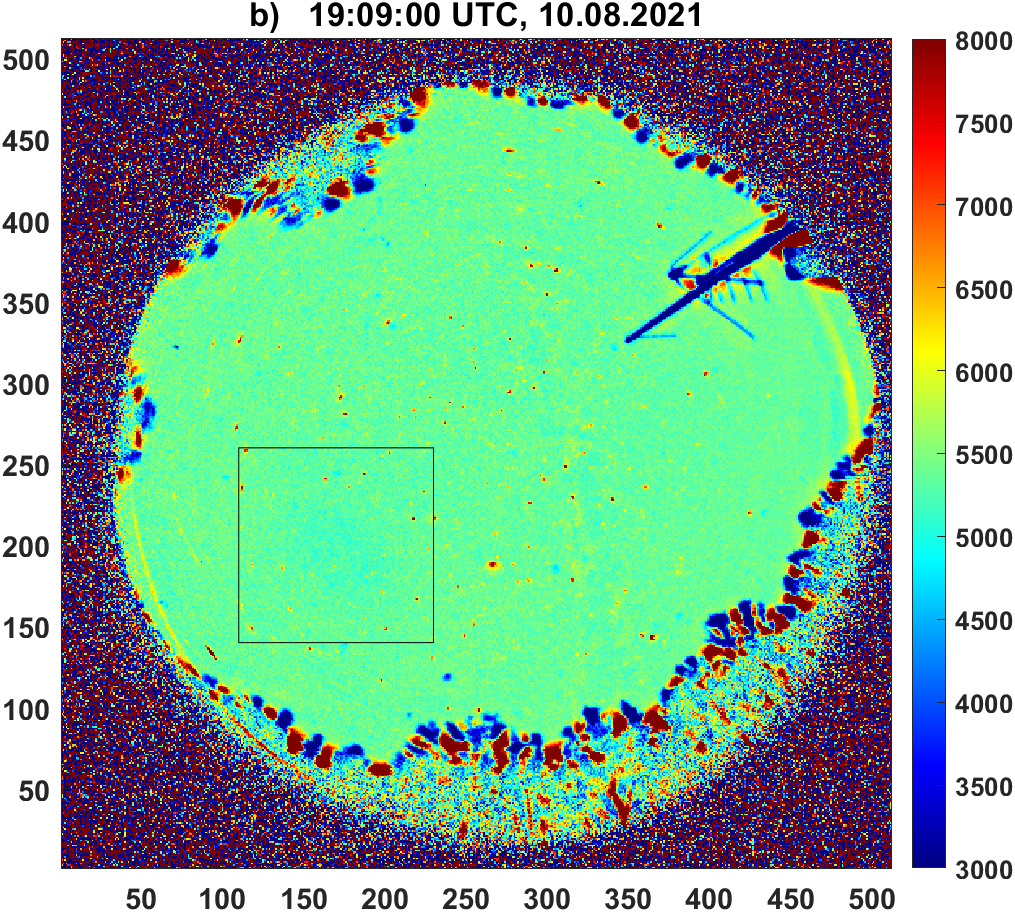 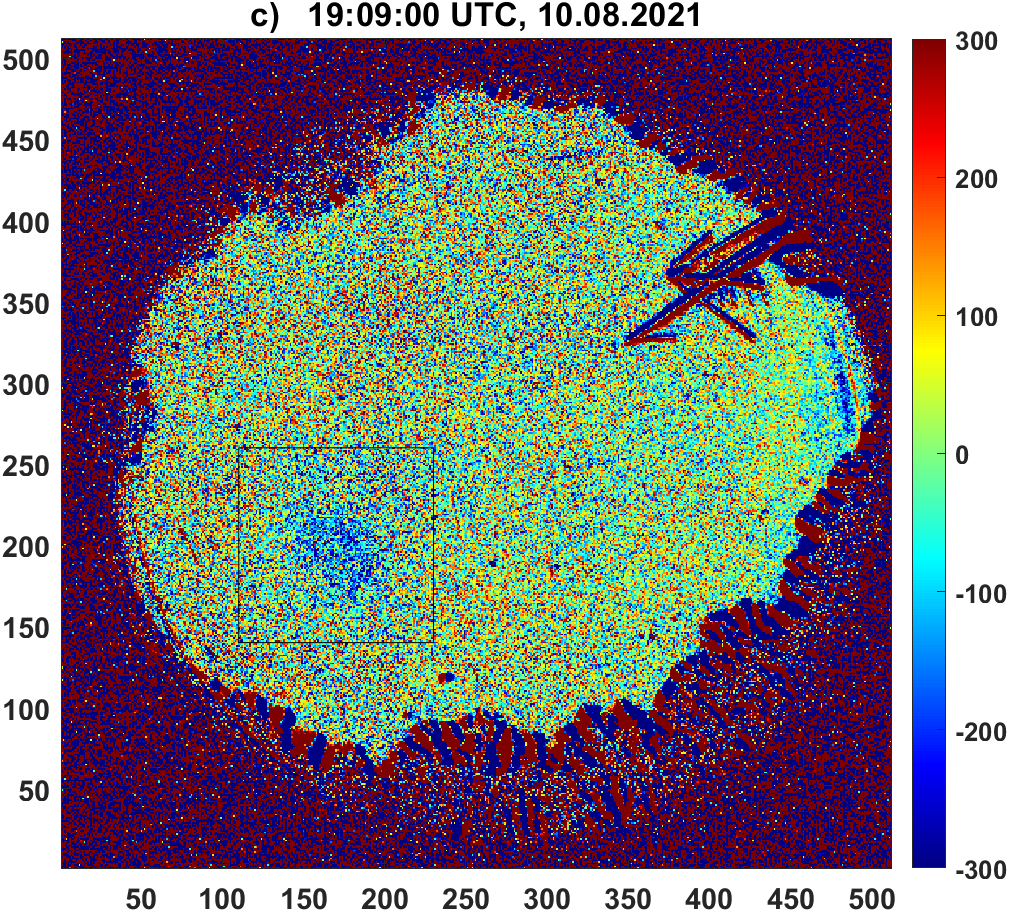 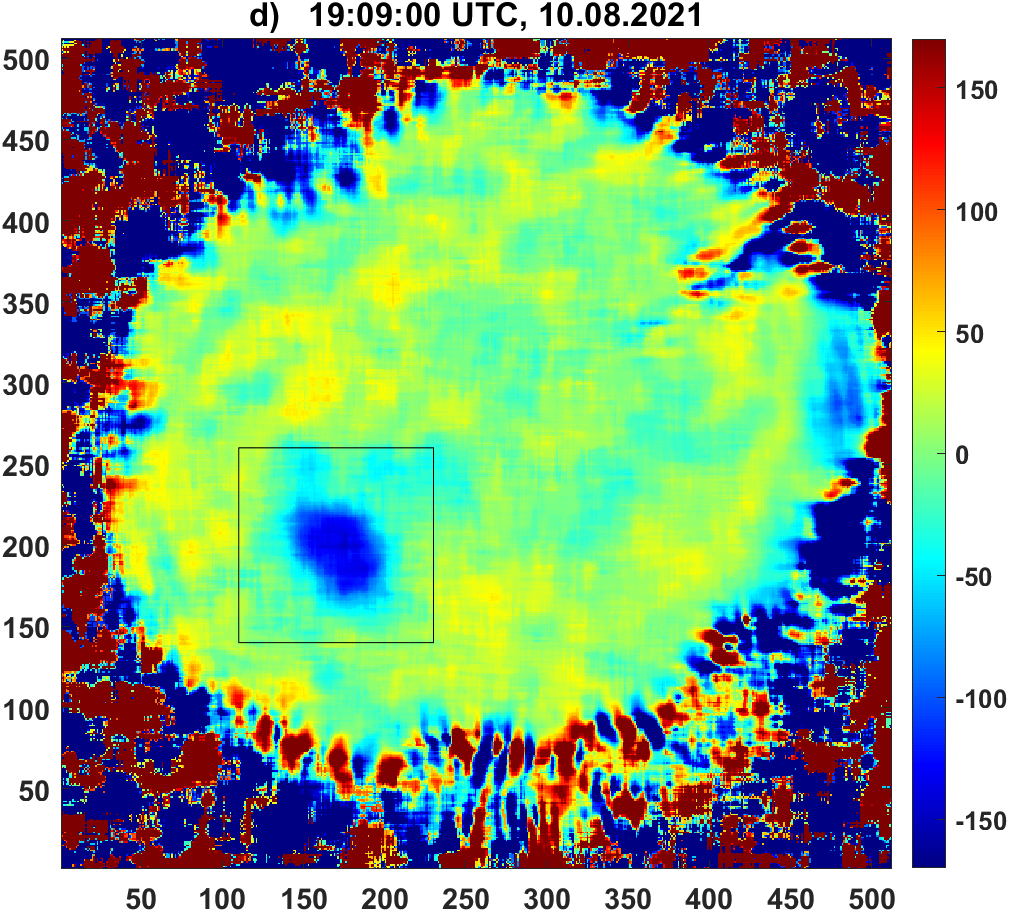 Пример расположения станций, оснащенных ГНСС приемниками на 2024 год
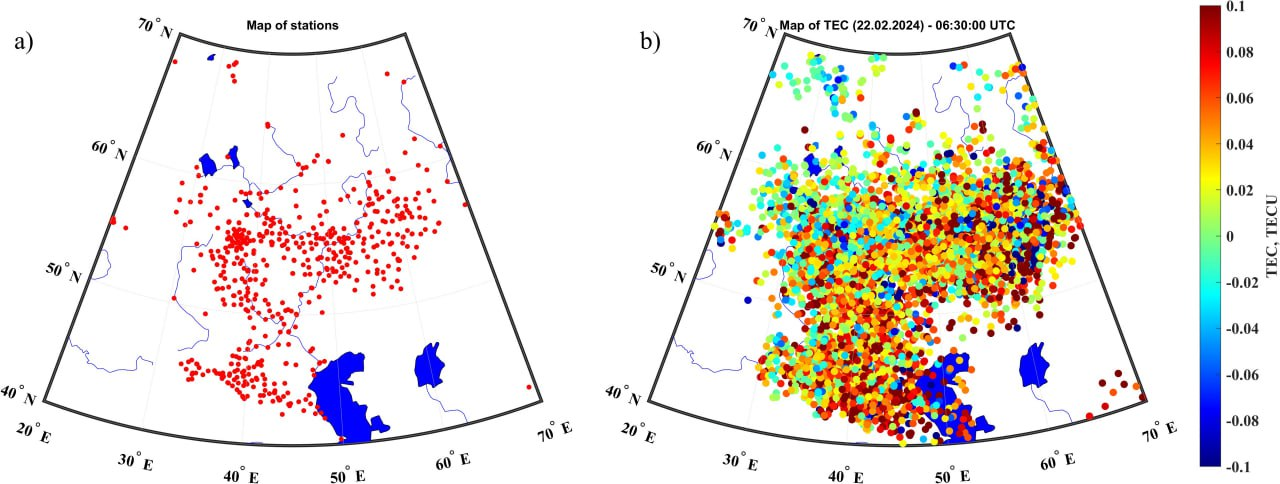 Отображение положения станций на февраль 2024
Соответствующие значения вариаций ПЭС
Построение двумерной карты вариаций ПЭС
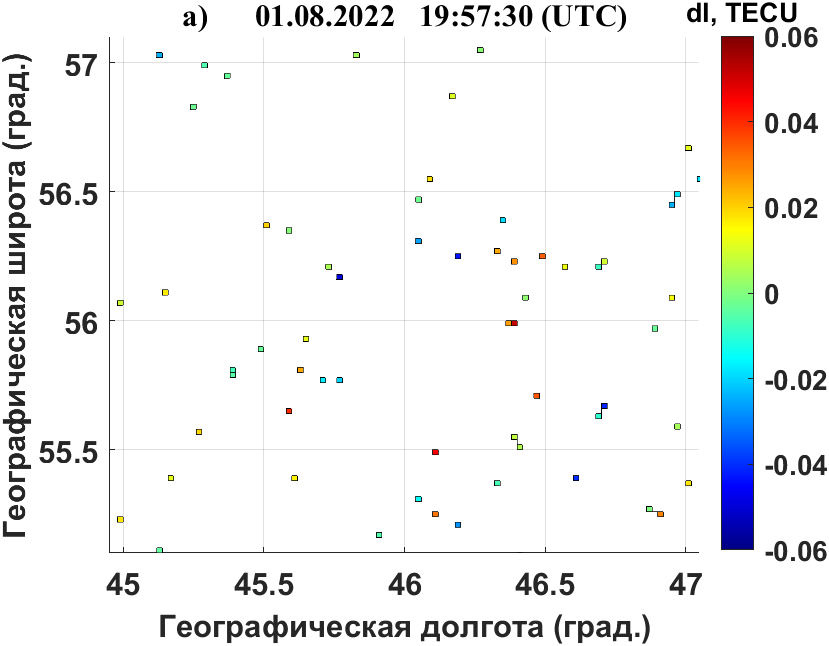 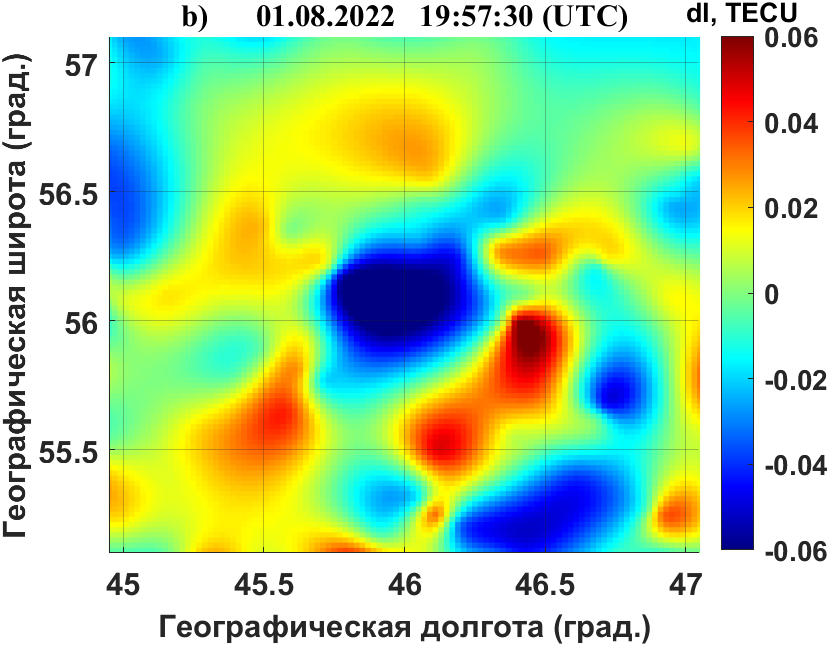 Набор точек, соответствующий значениям ПЭС, полученным по данным зондирования сигналами ГНСС
Соответствующая карта вариаций ПЭС, полученная методом интерполяции
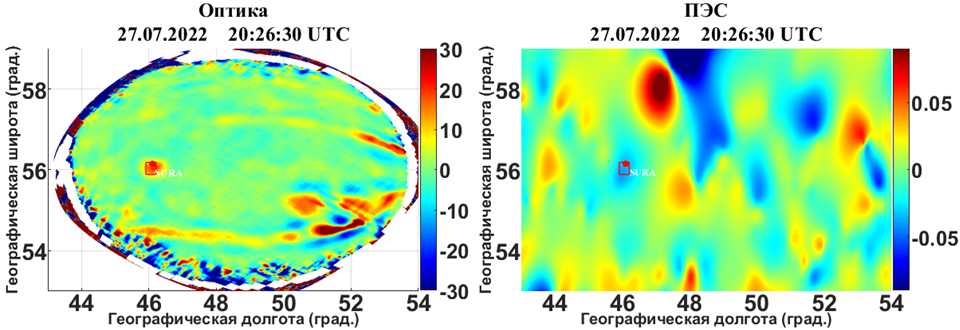 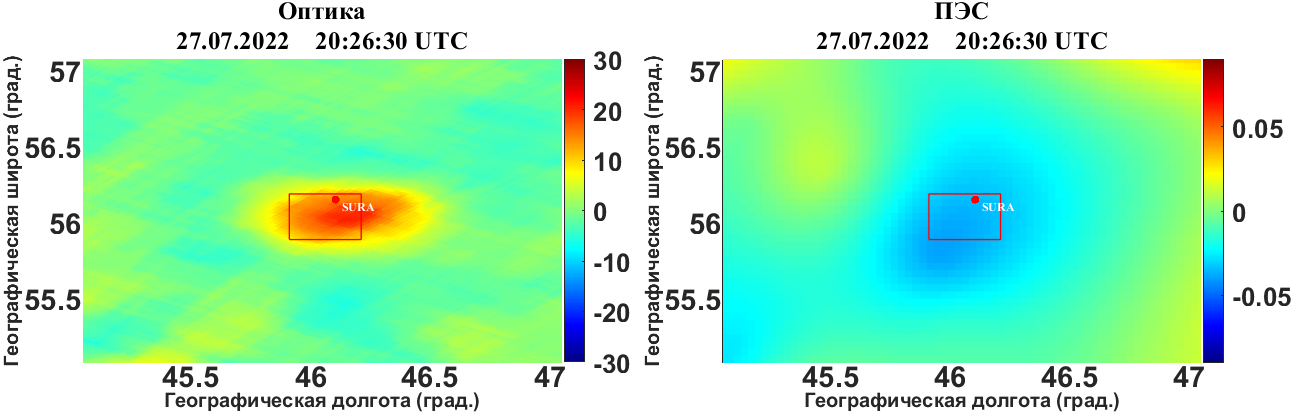 Зависимость вариаций интенсивности свечения и вариаций ПЭС возмущенной области ионосферы от времени для эксперимента 27 июля 2022 года
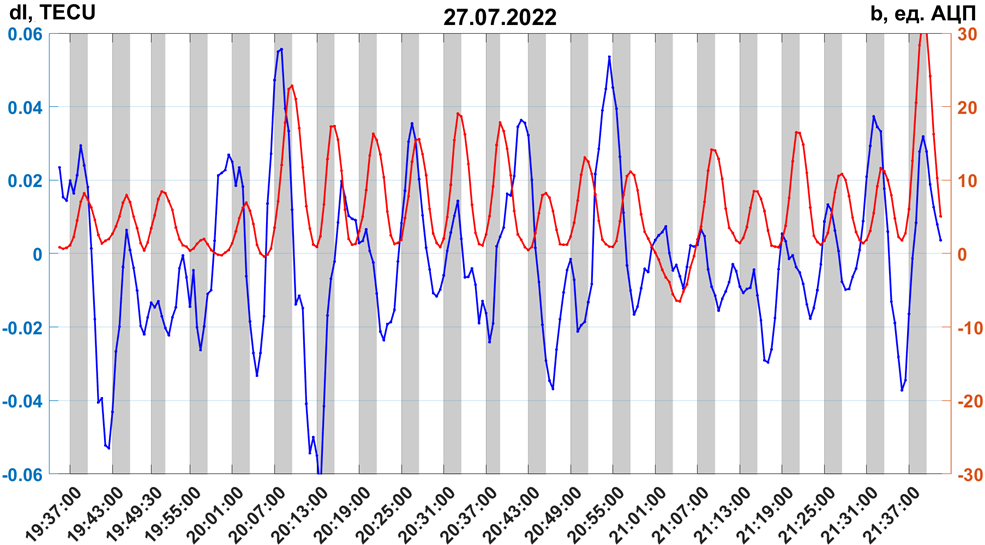 Зависимость вариаций интенсивности подавления фонового свечения и вариаций ПЭС возмущенной области ионосферы от времени для эксперимента 10 августа 2021 года
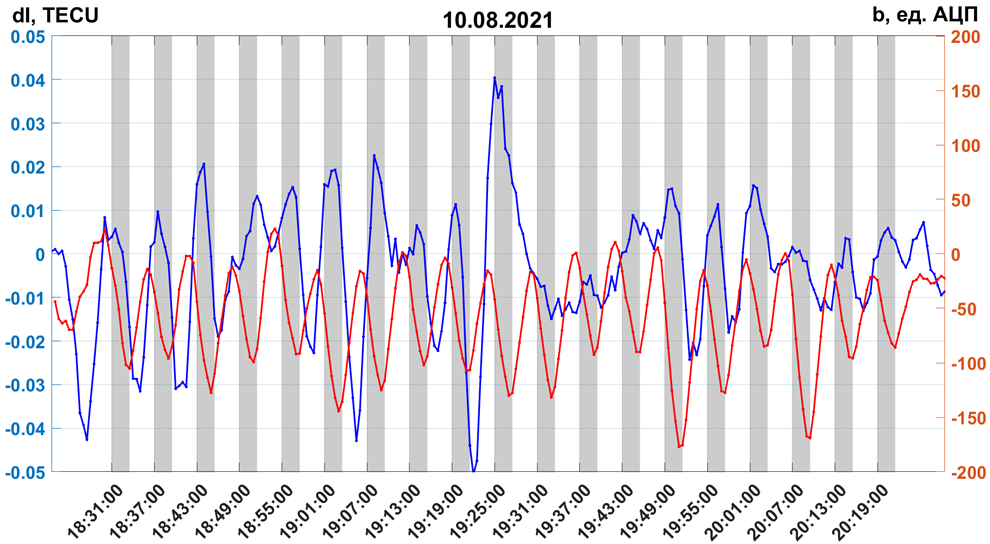 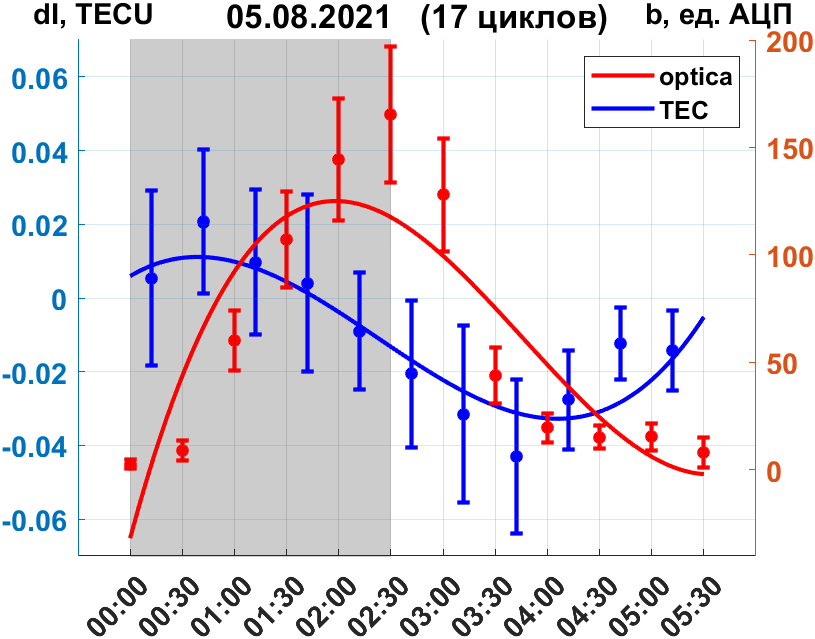 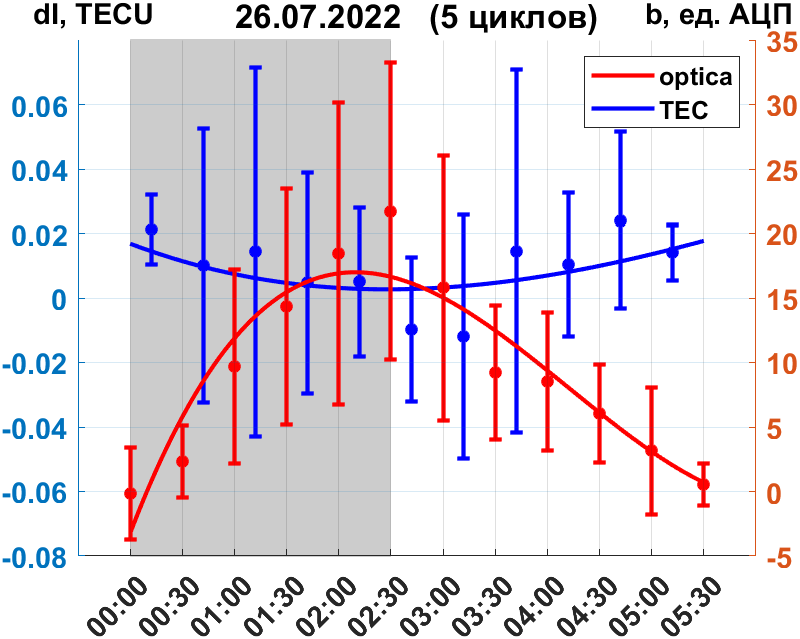 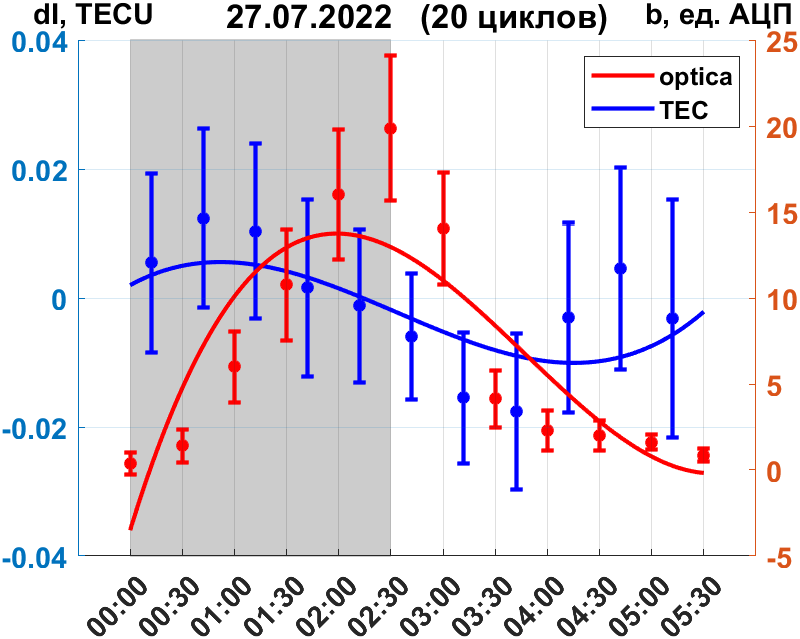 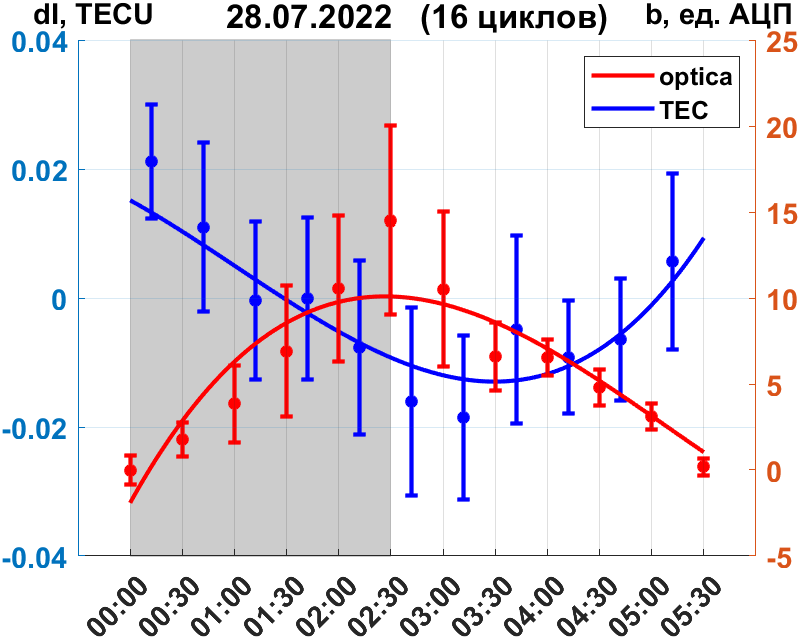 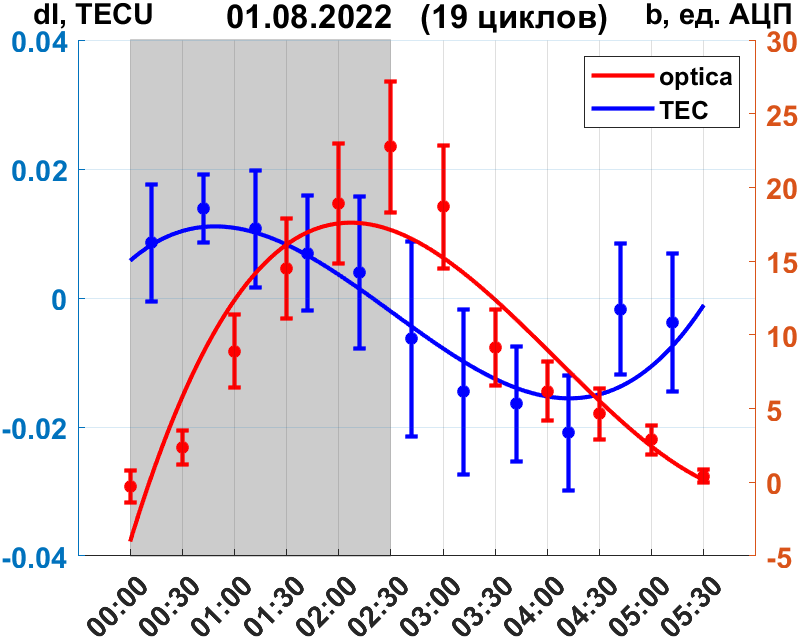 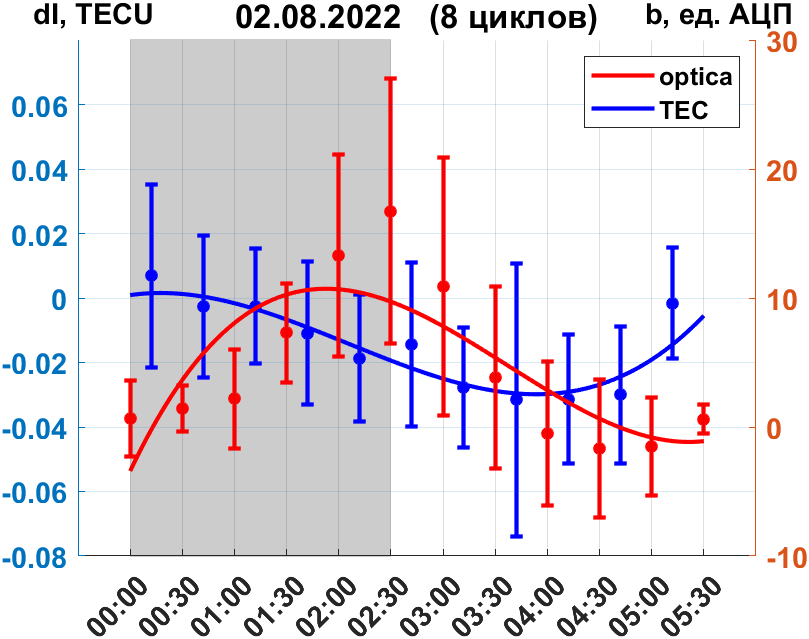 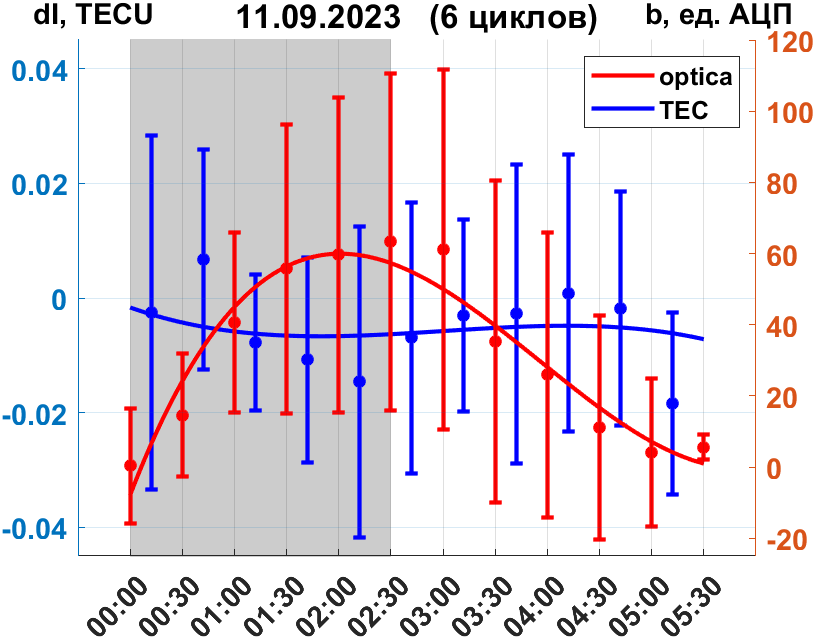 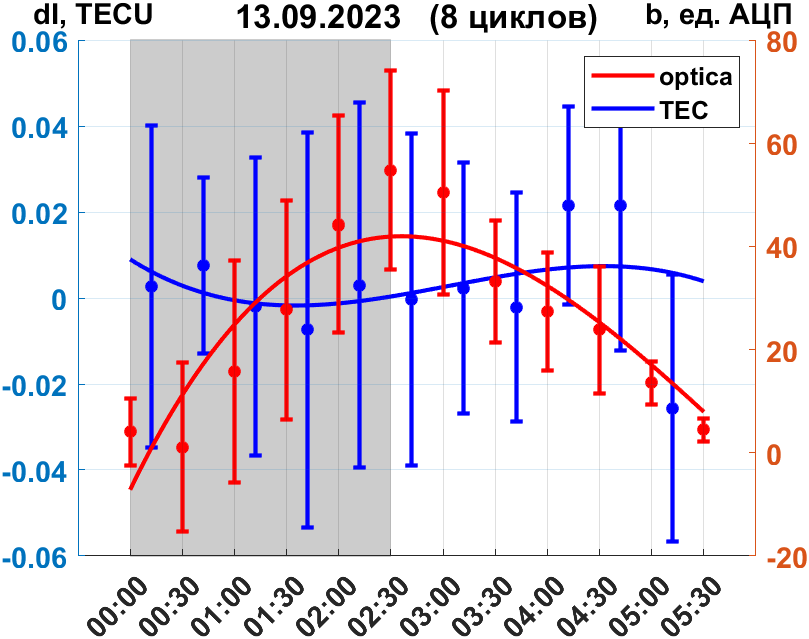 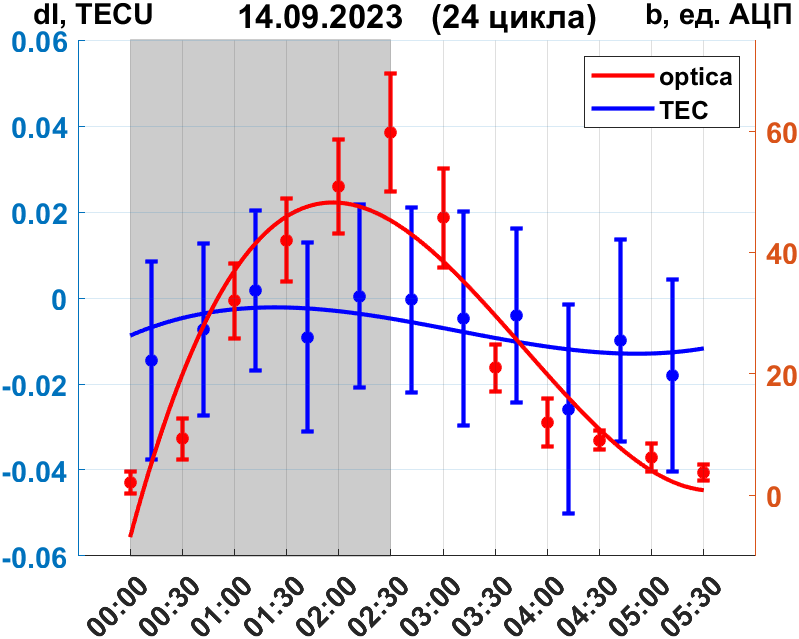 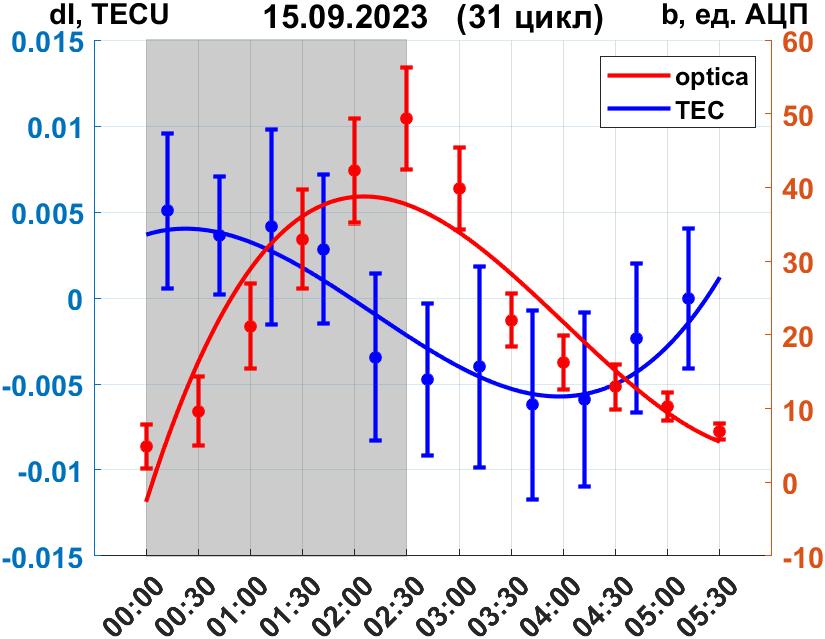 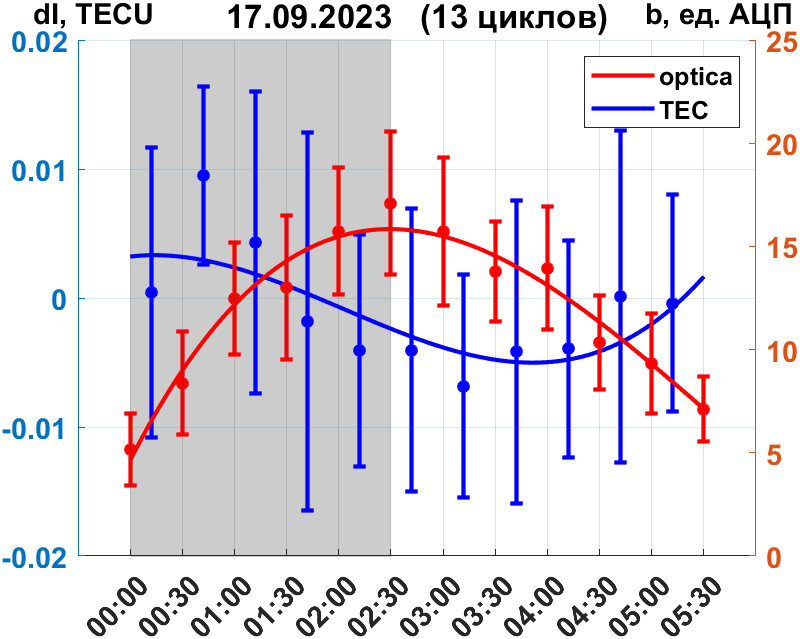 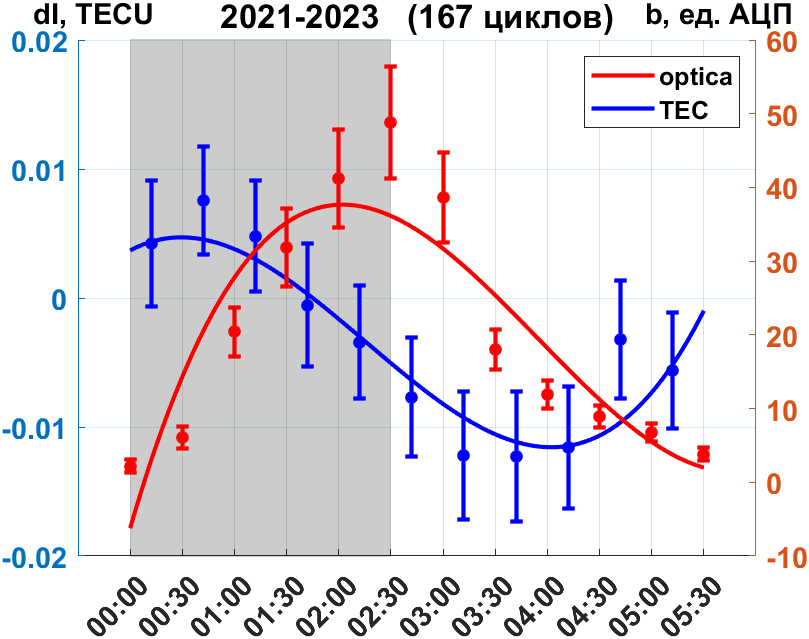 Результат применения метода наложения эпох для случая свечения
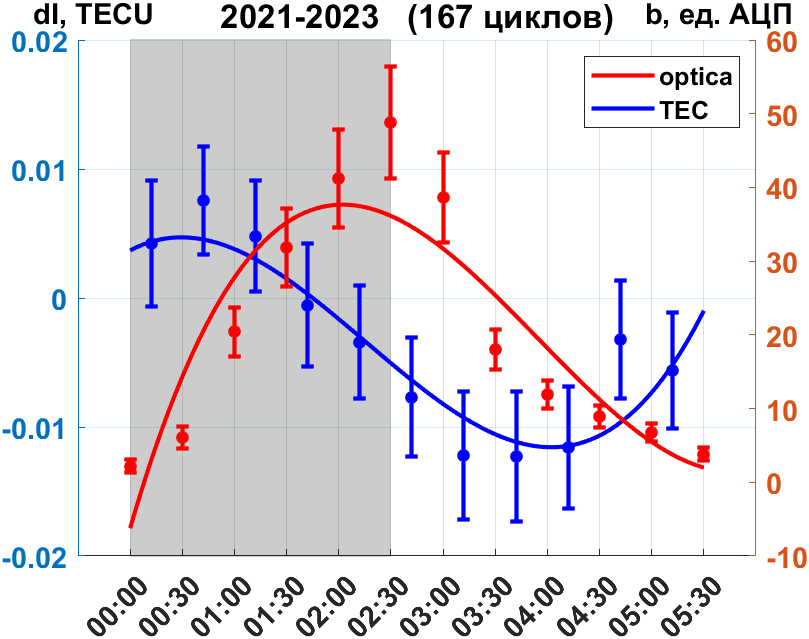 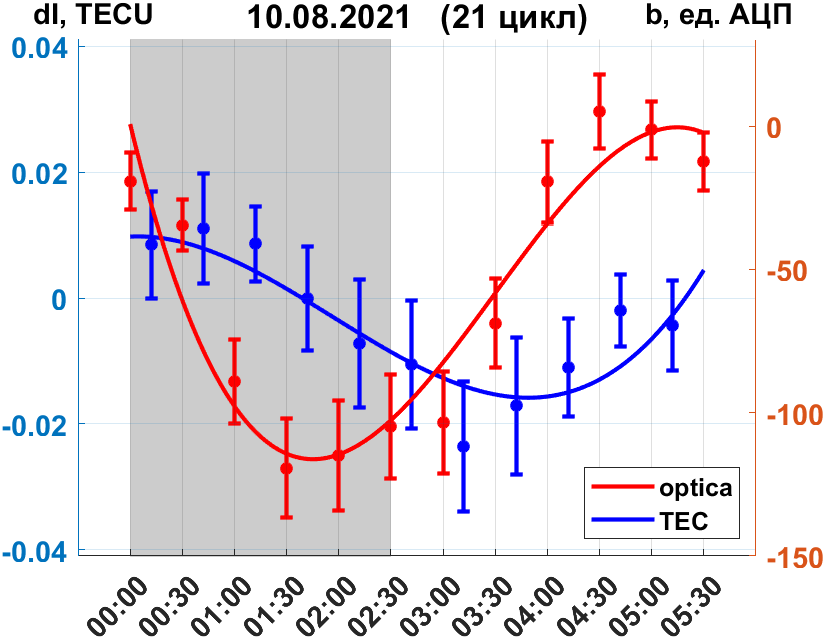 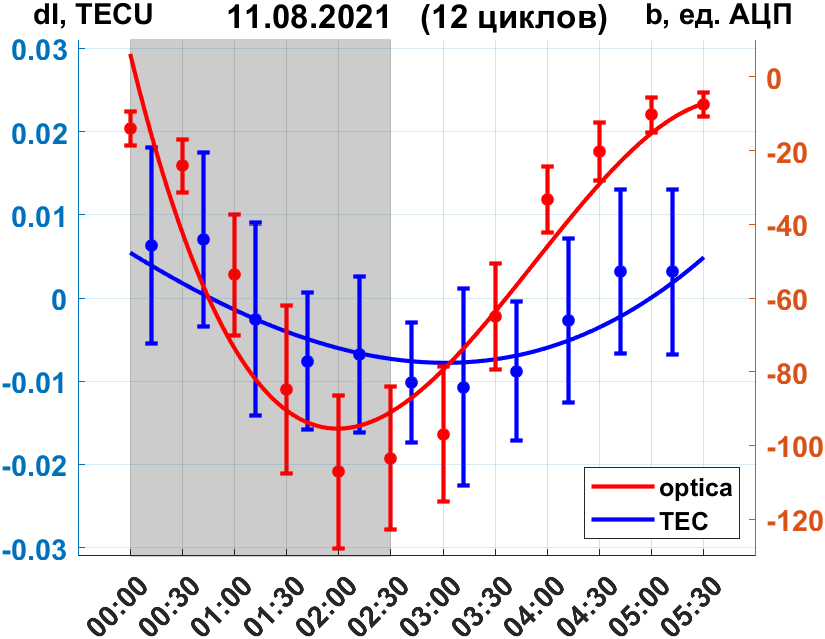 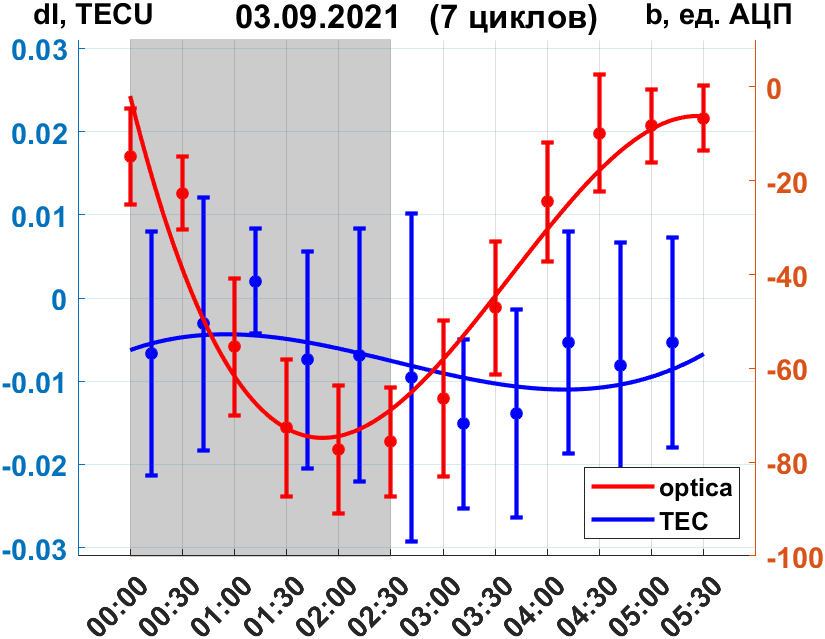 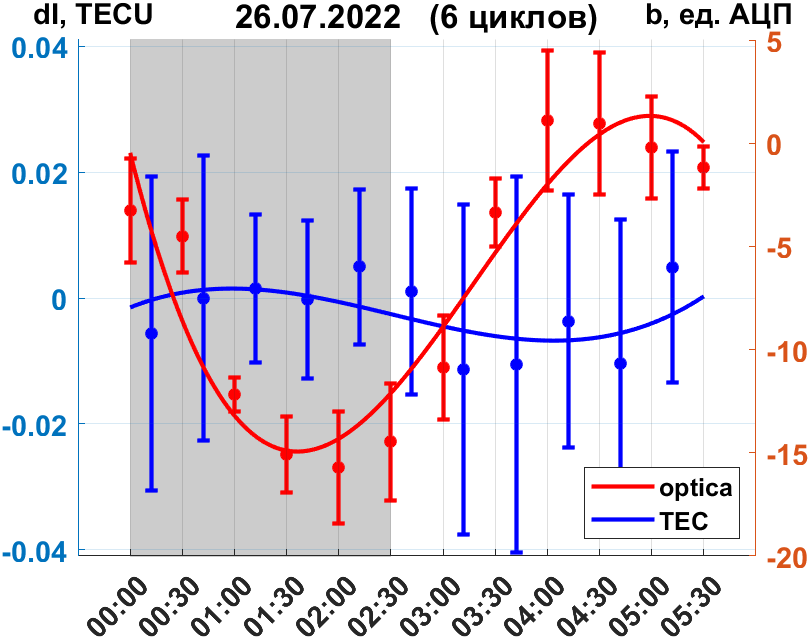 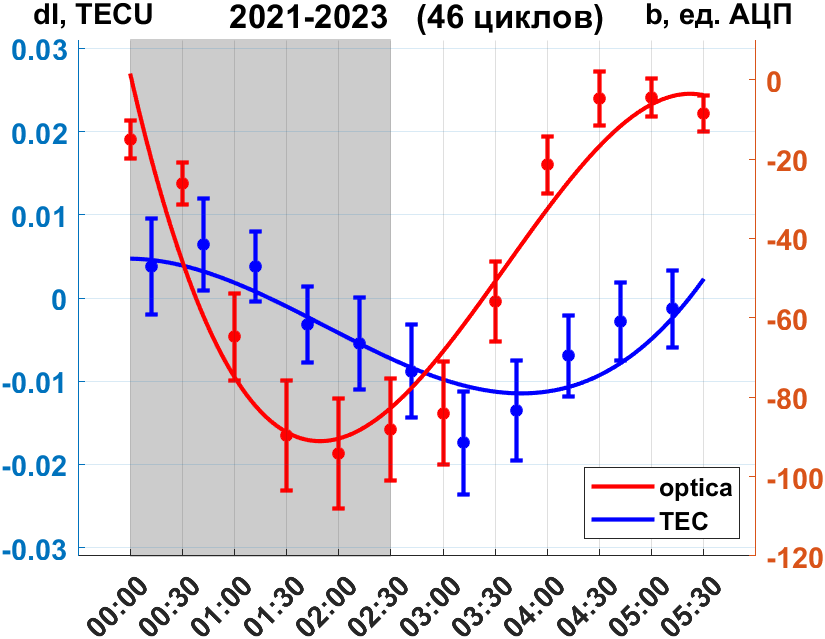 Результат применения метода наложения эпох для случая подавления фонового свечения
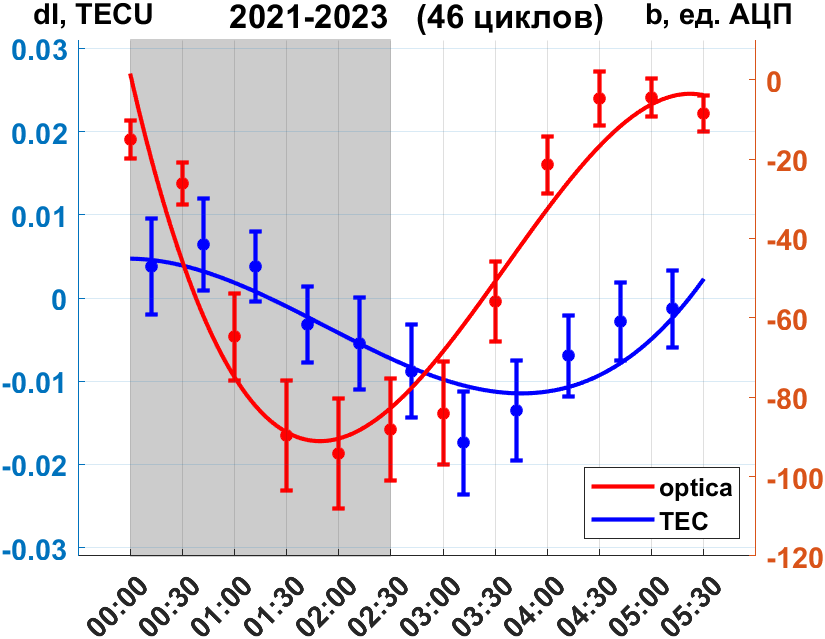 Сравнение результатов применения метода наложения эпох для случаев 
свечения и подавления фонового свечения
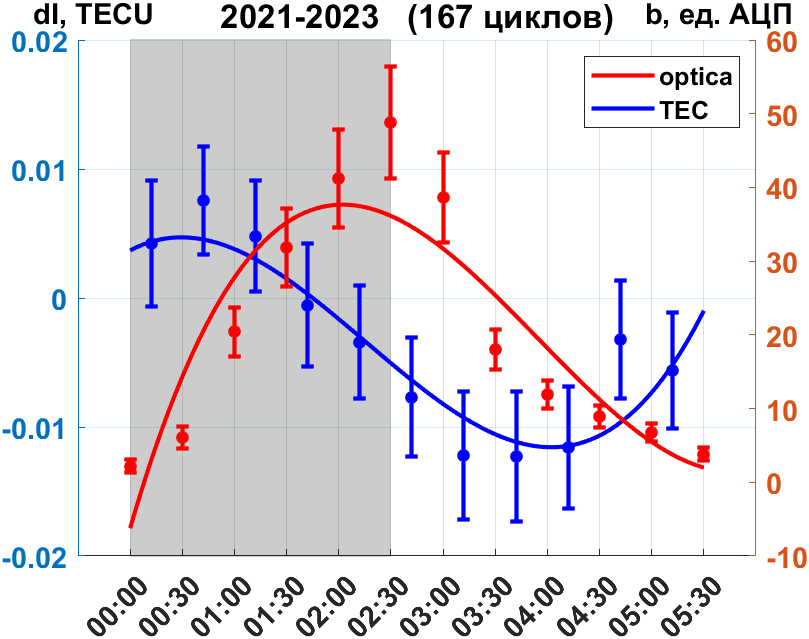 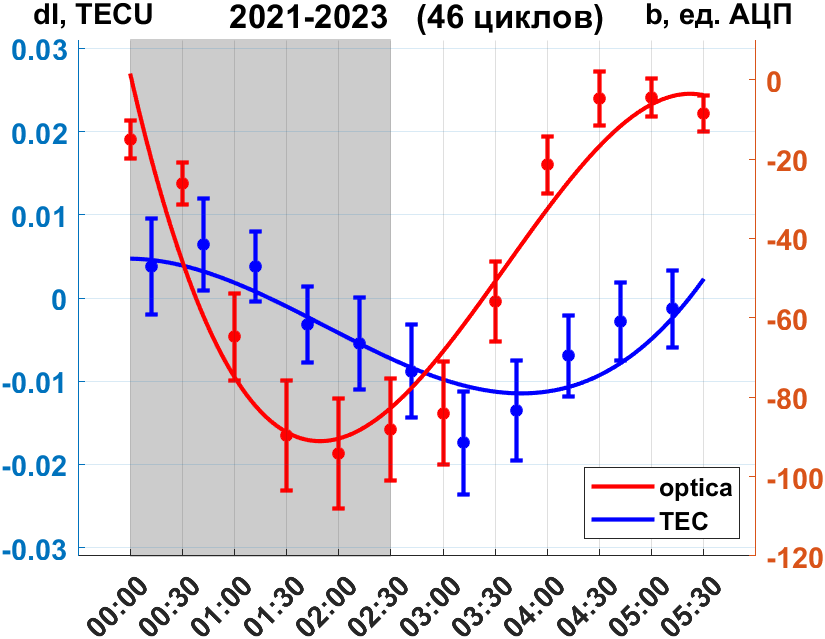 свечение
подавление
Заключение
За период 2021-2023 гг. было проведено более 20 экспериментальных серий по наблюдению стимулированных оптических эффектов в красной линии 630 нм атомарного кислорода при воздействии на неё мощным КВ радиоизлучением УНУ стенд СУРА с помощью оптических (ПЗС камеры) и радиофизических (ГНСС) измерений. Оптические эффекты однозначно удалось выделить на более чем 200 шестиминутных циклах

Имеется хорошая морфологическая повторяемость графиков, описывающих искусственные оптические эффекты в линии 630 нм и соответствующие вариаций ПЭС в возмущенной мощным КВ радиоизлучением УНУ стенда СУРА области ионосферы

Проведен совместный анализ снимков ночного неба и карт вариаций ПЭС для экспериментов 2021-2023 гг. Получена статистически значимая зависимость поведения интенсивностей оптических эффектов в линии 630 нм и вариаций полного электронного содержания. Интерпретация полученных зависимостей будет являться предметом дальнейших исследований
Спасибо за внимание!
Исследование выполнено за счет гранта Российского научного фонда № 23-77-10029. Эксперименты на УНУ стенд СУРА были проведены при финансовой поддержке гранта Российского научного фонда № 20-12-00197. Экспериментальные данные с ПЗС камеры получены с использованием оборудования ЦКП «Ангара» (ИСЗФ СО РАН).
Одновременное присутствие областей свечения и подавления фонового свечения ионосферы
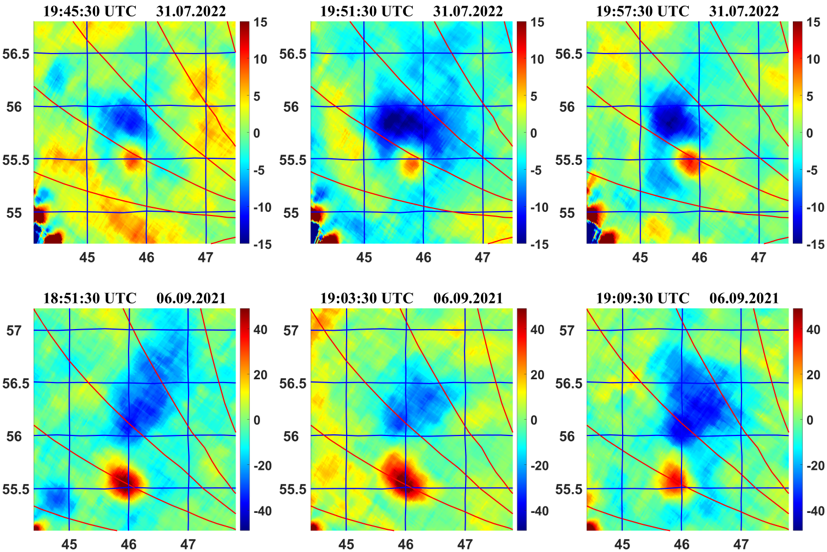 31 июля 2022
6 сентября 2021
Процесс выделения стимулированных оптических эффектов
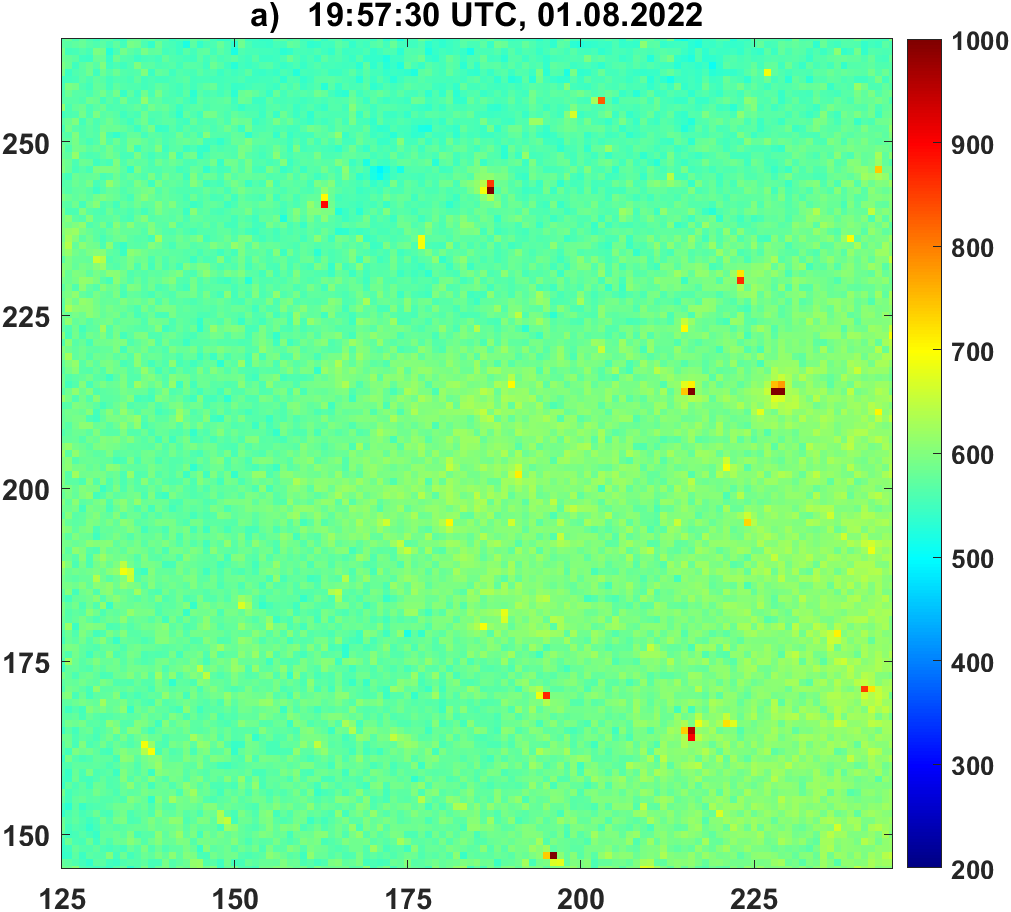 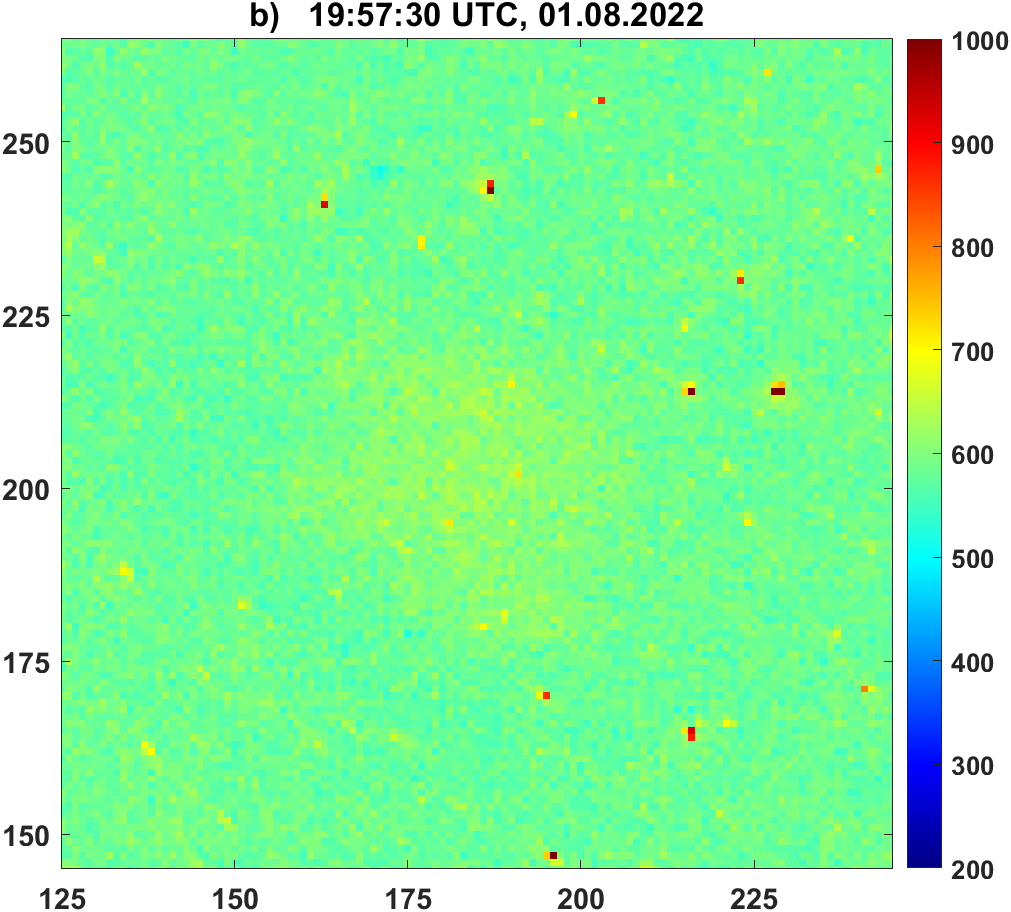 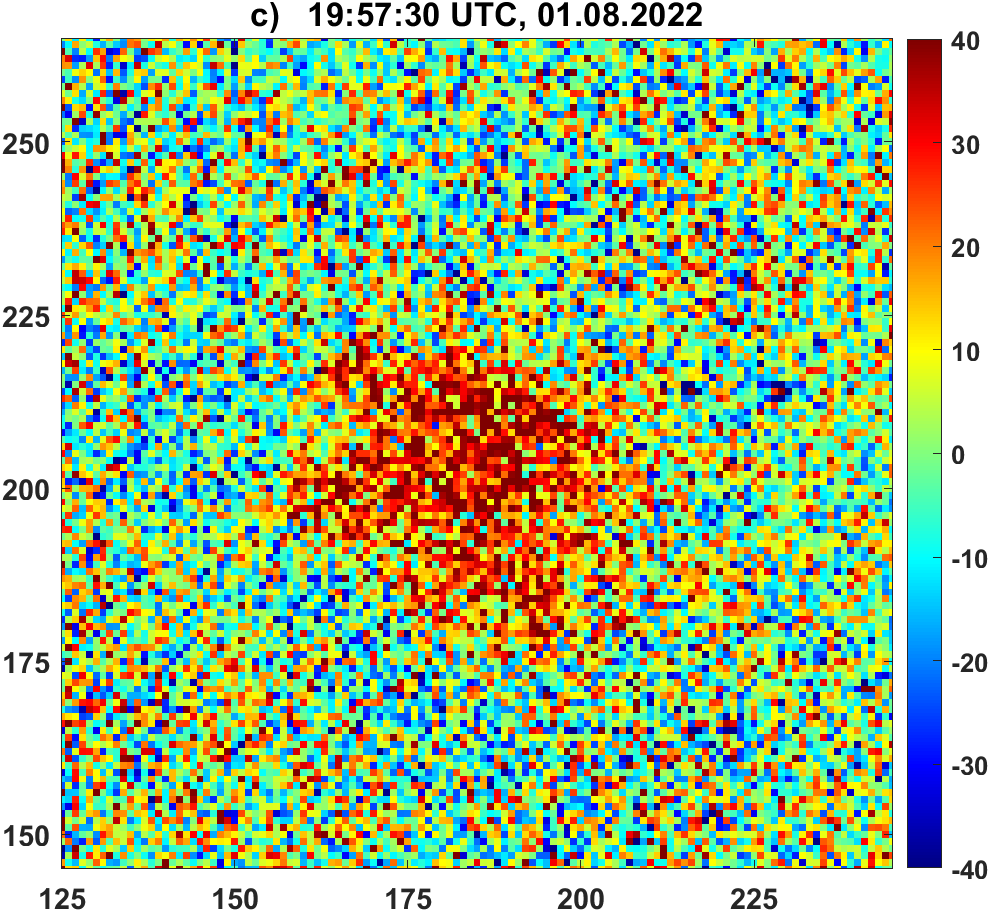 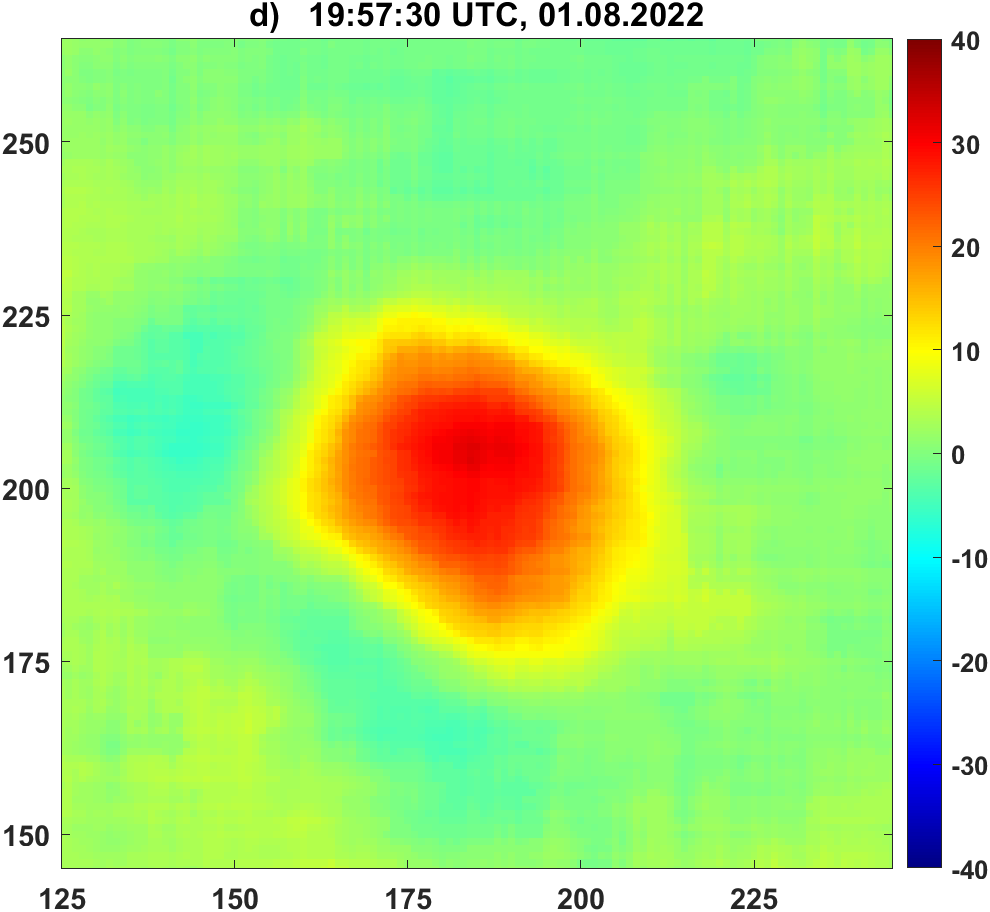 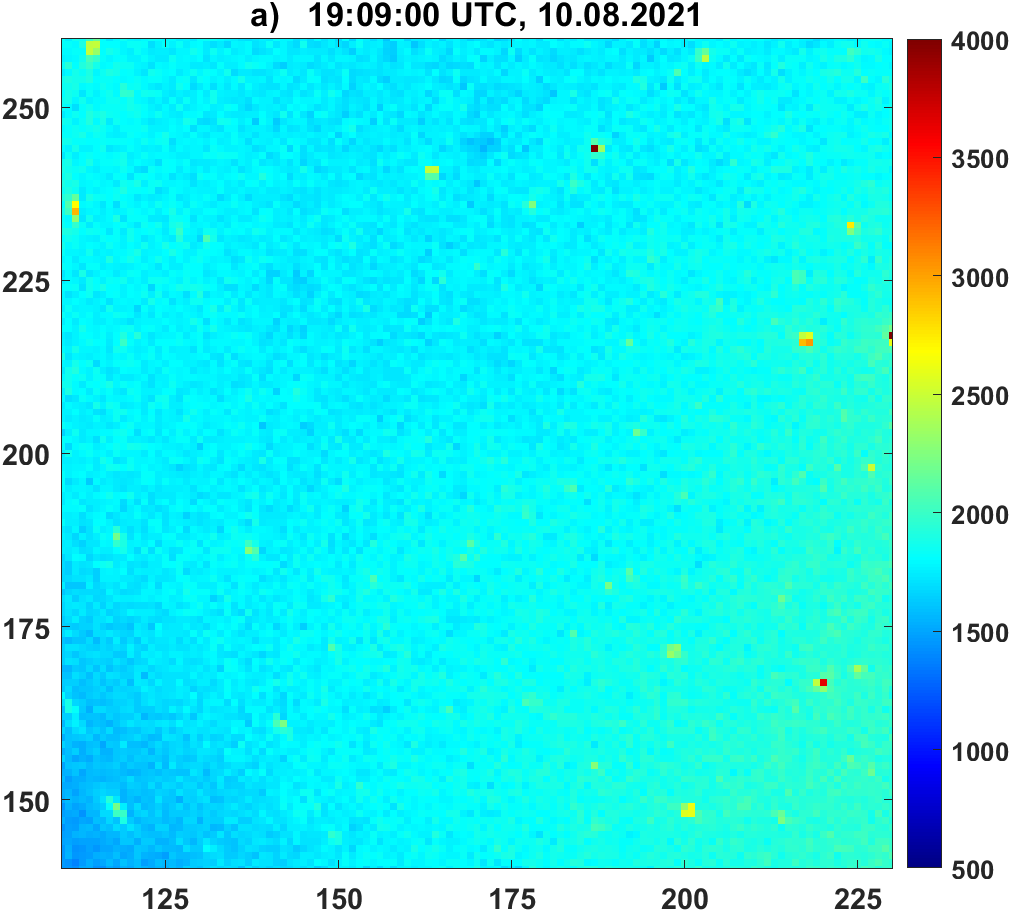 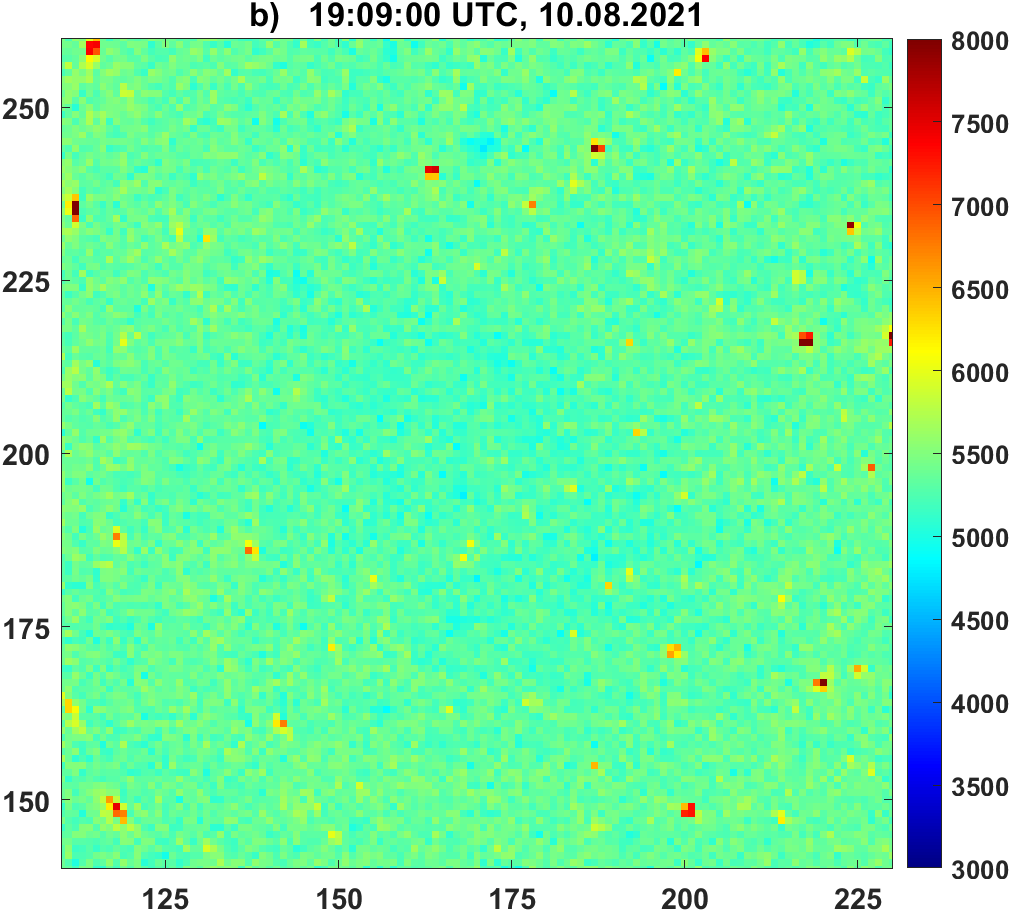 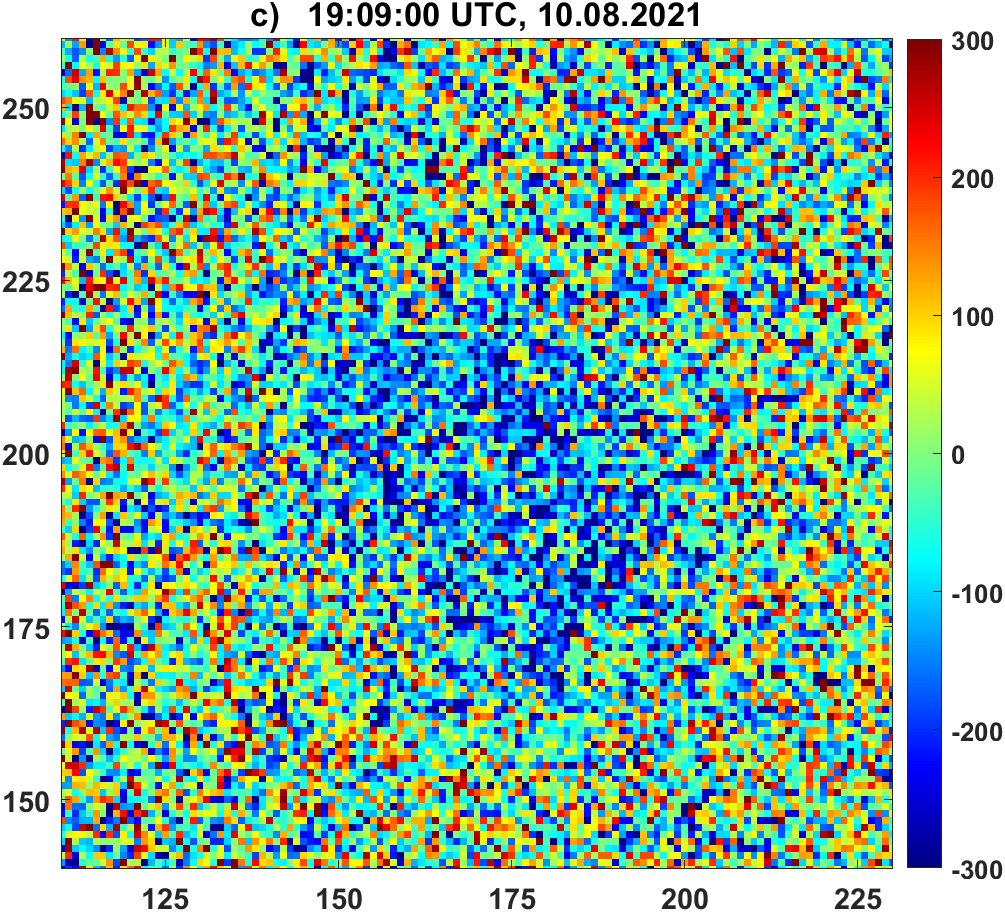 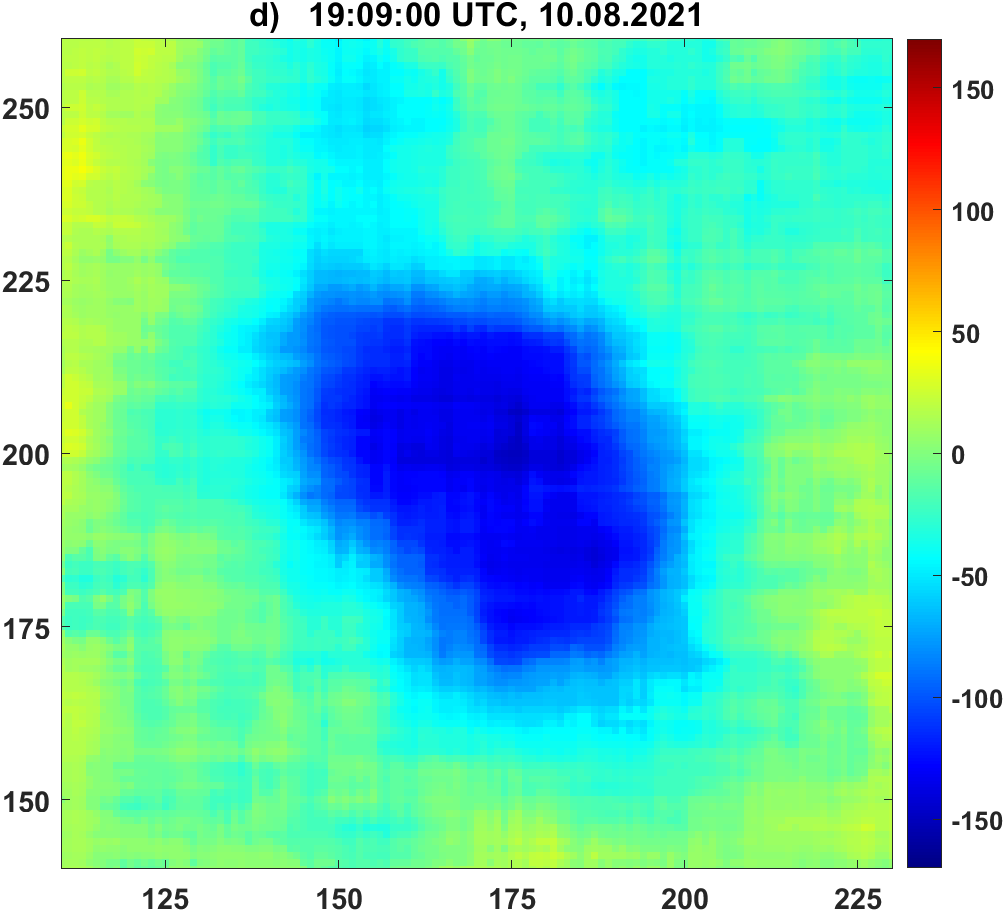 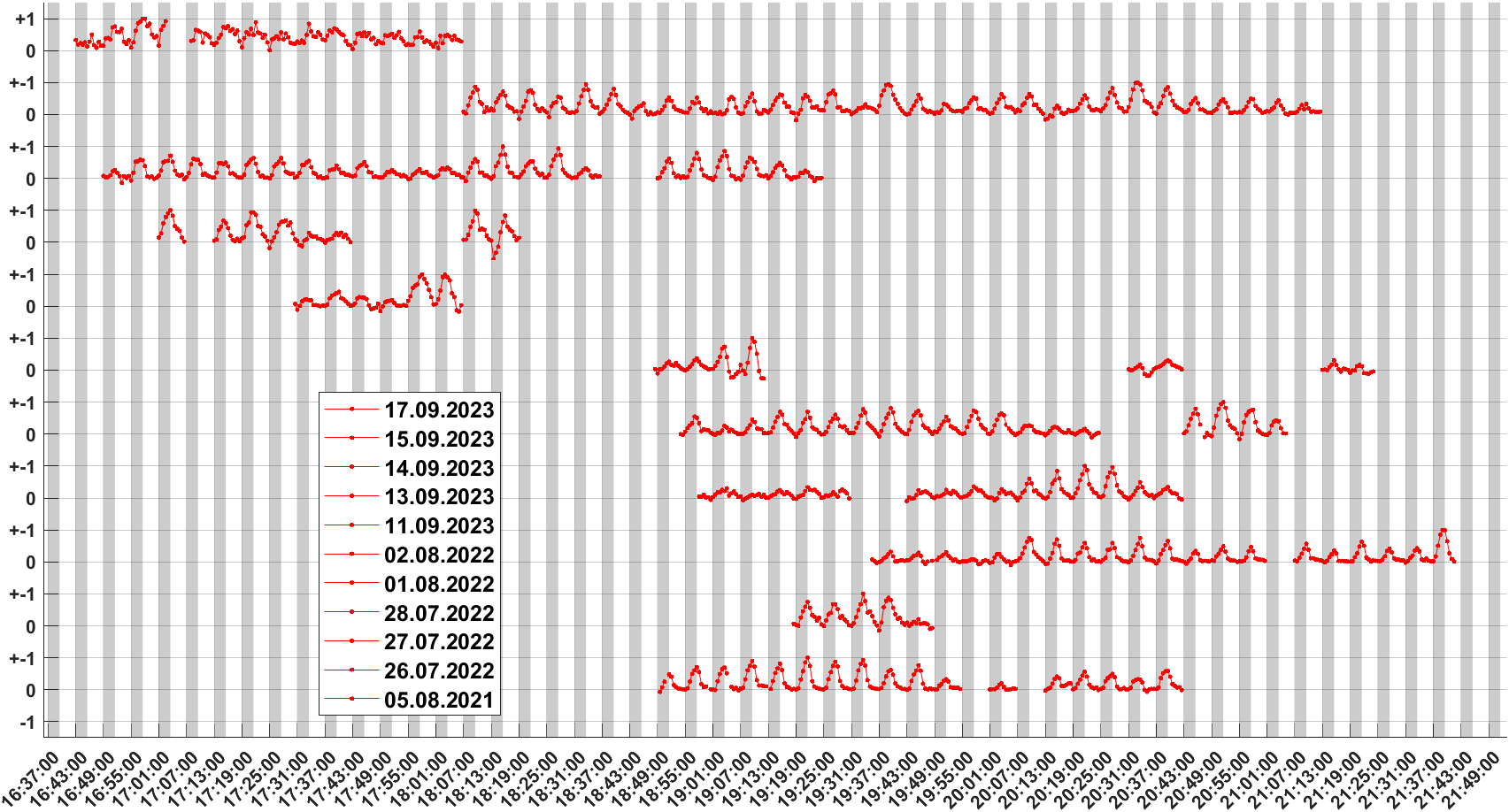 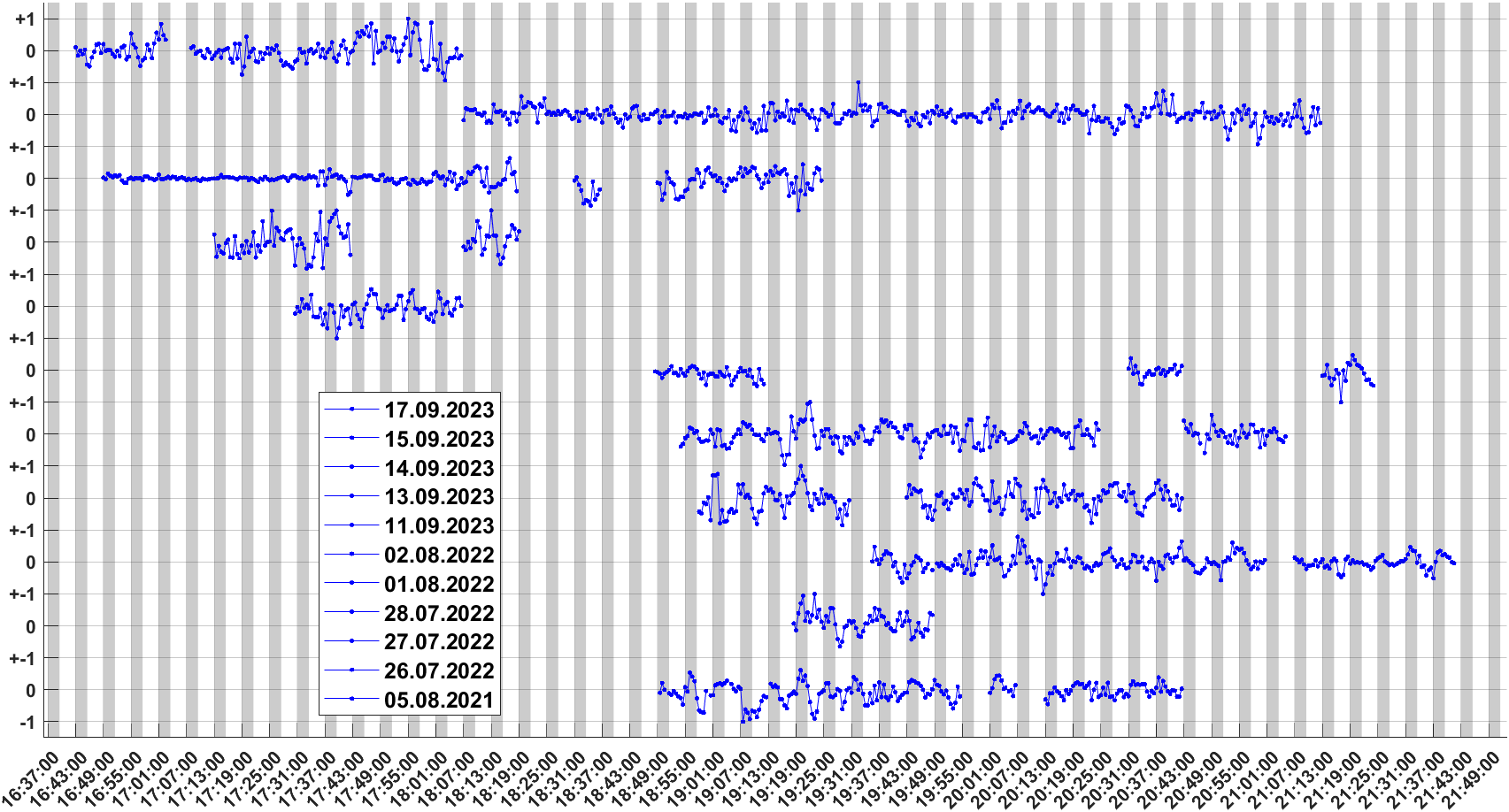 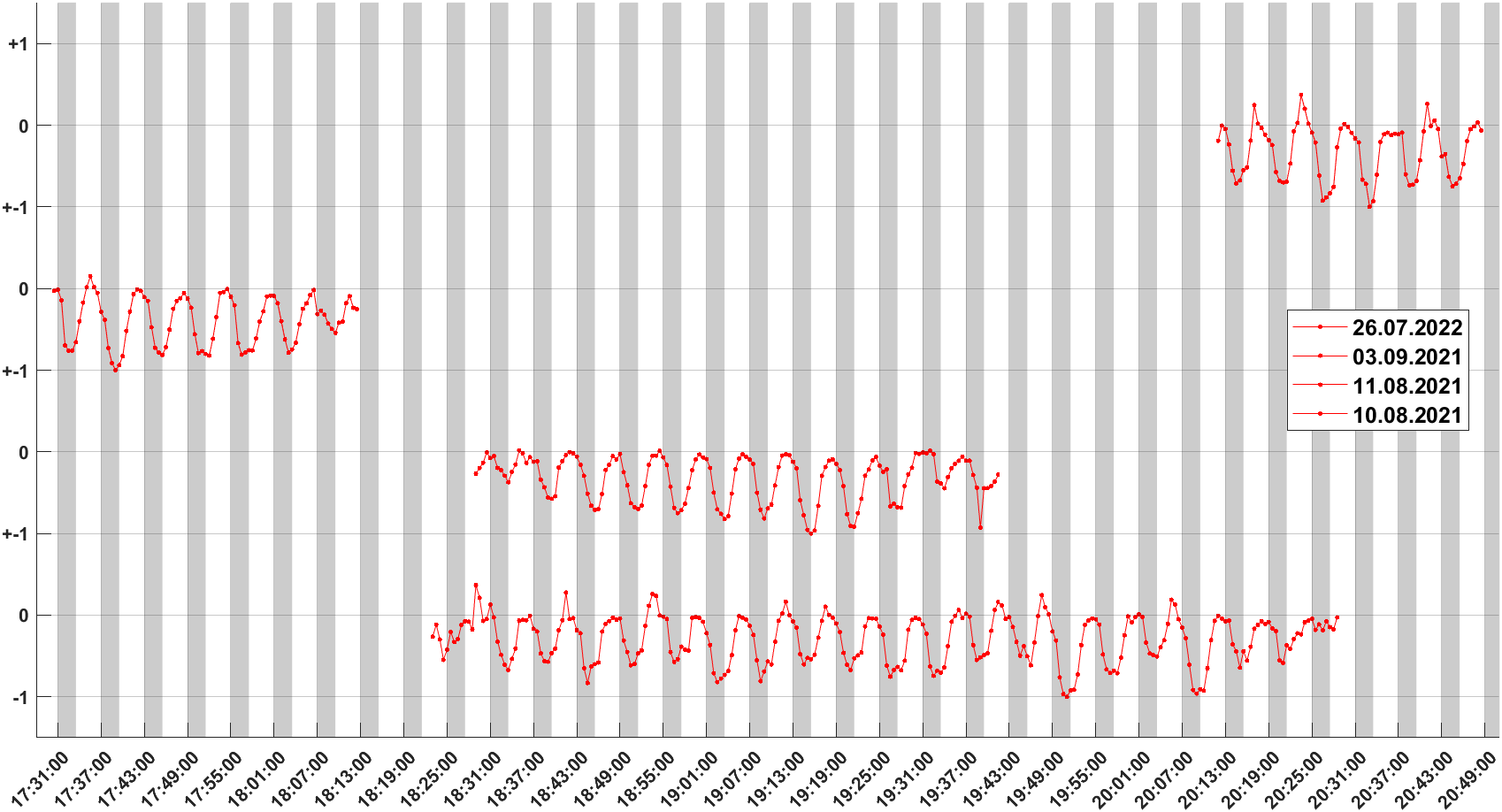 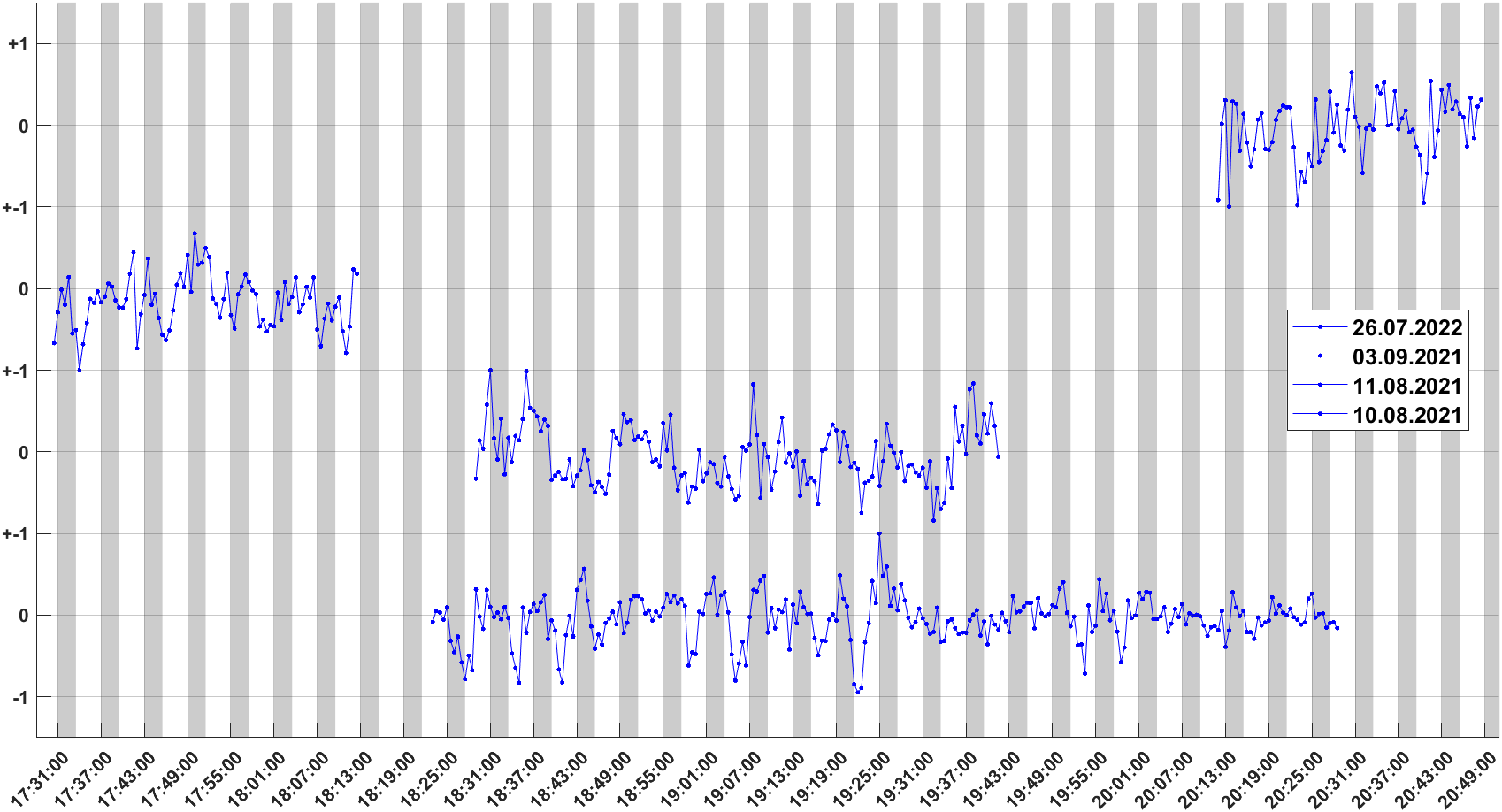 Зависимость нормированных значений интенсивности усиления яркости фонового  свечения
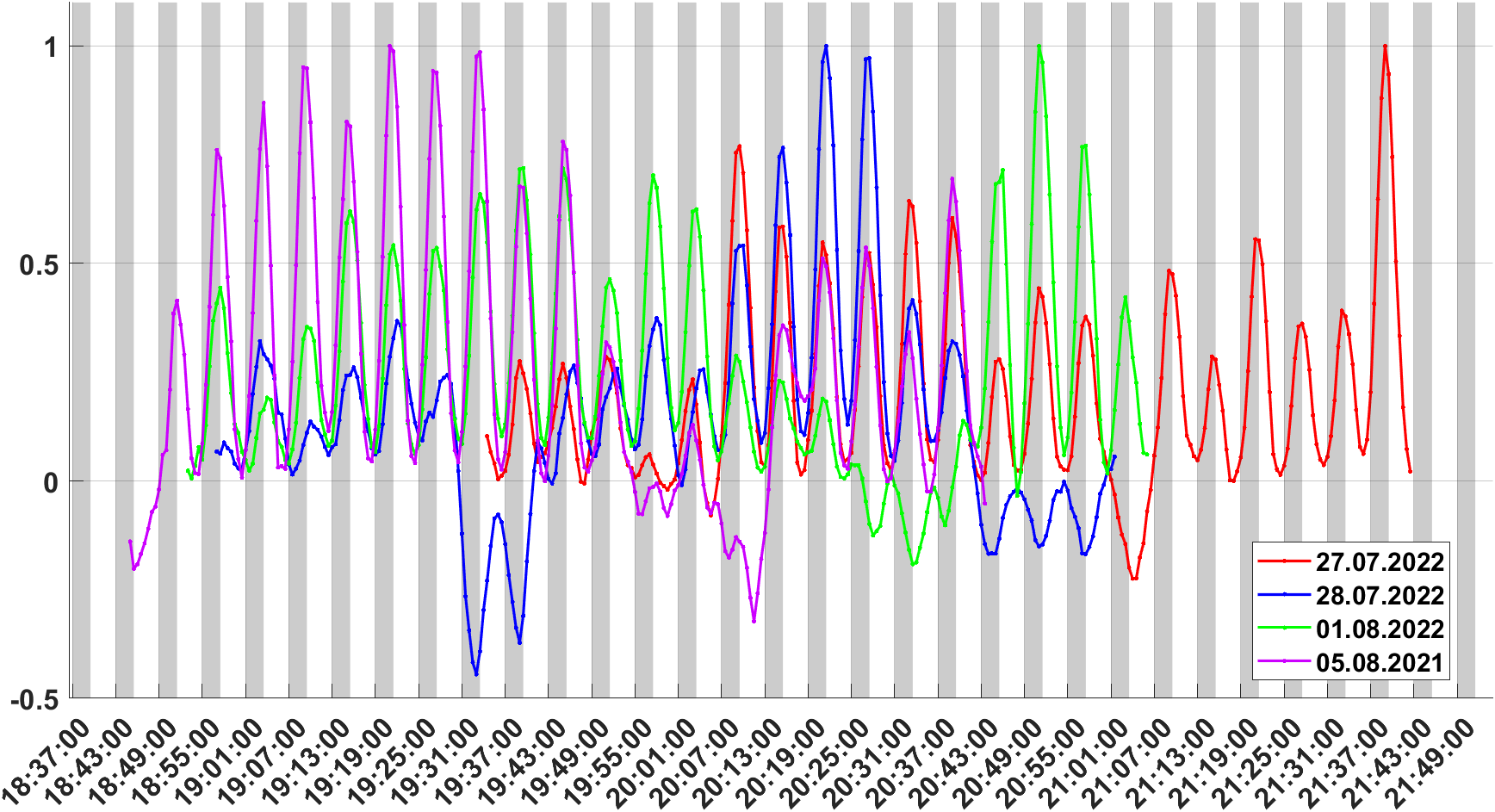 Зависимость нормированных значений интенсивности подавления фонового свечения
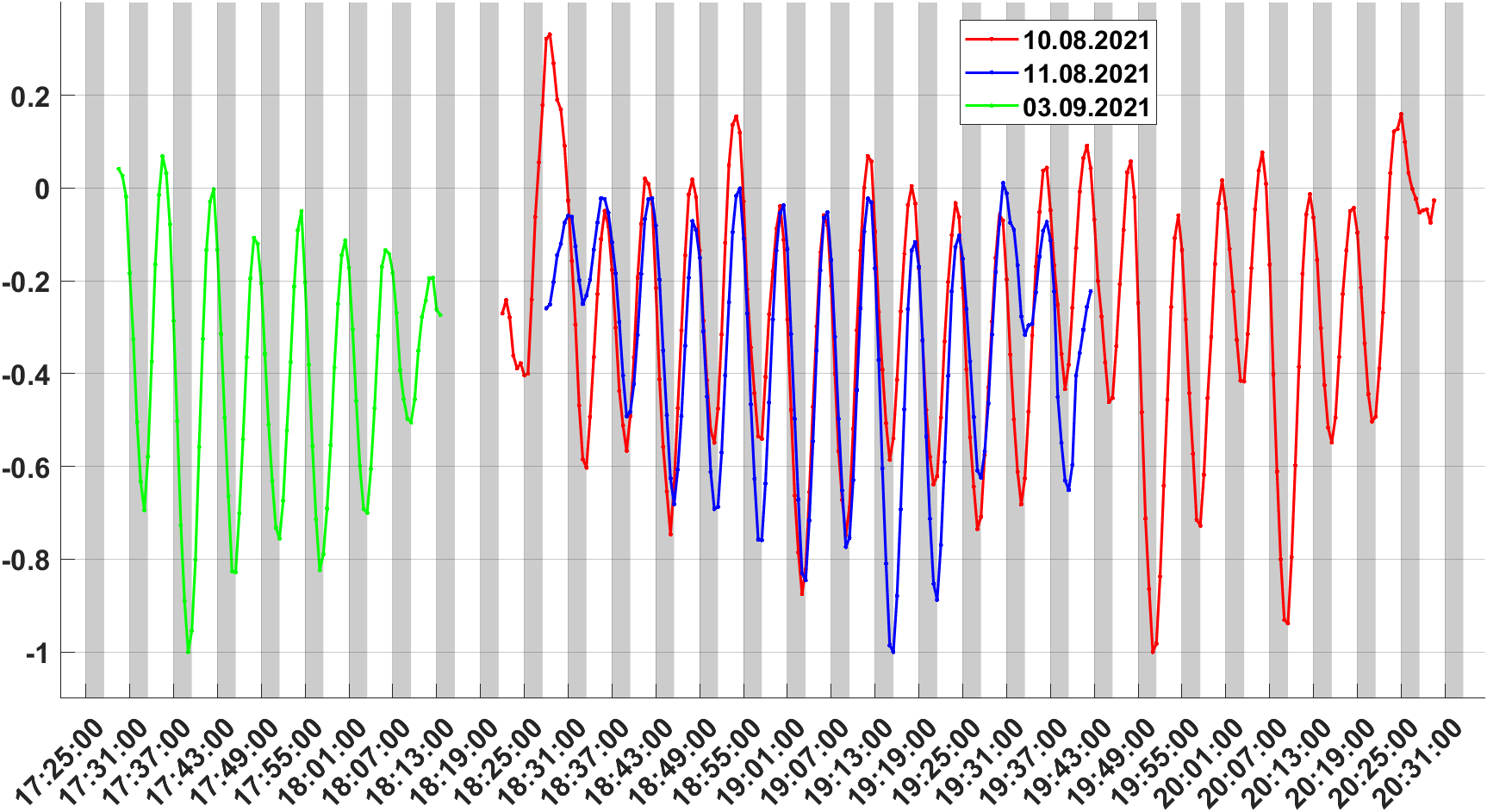